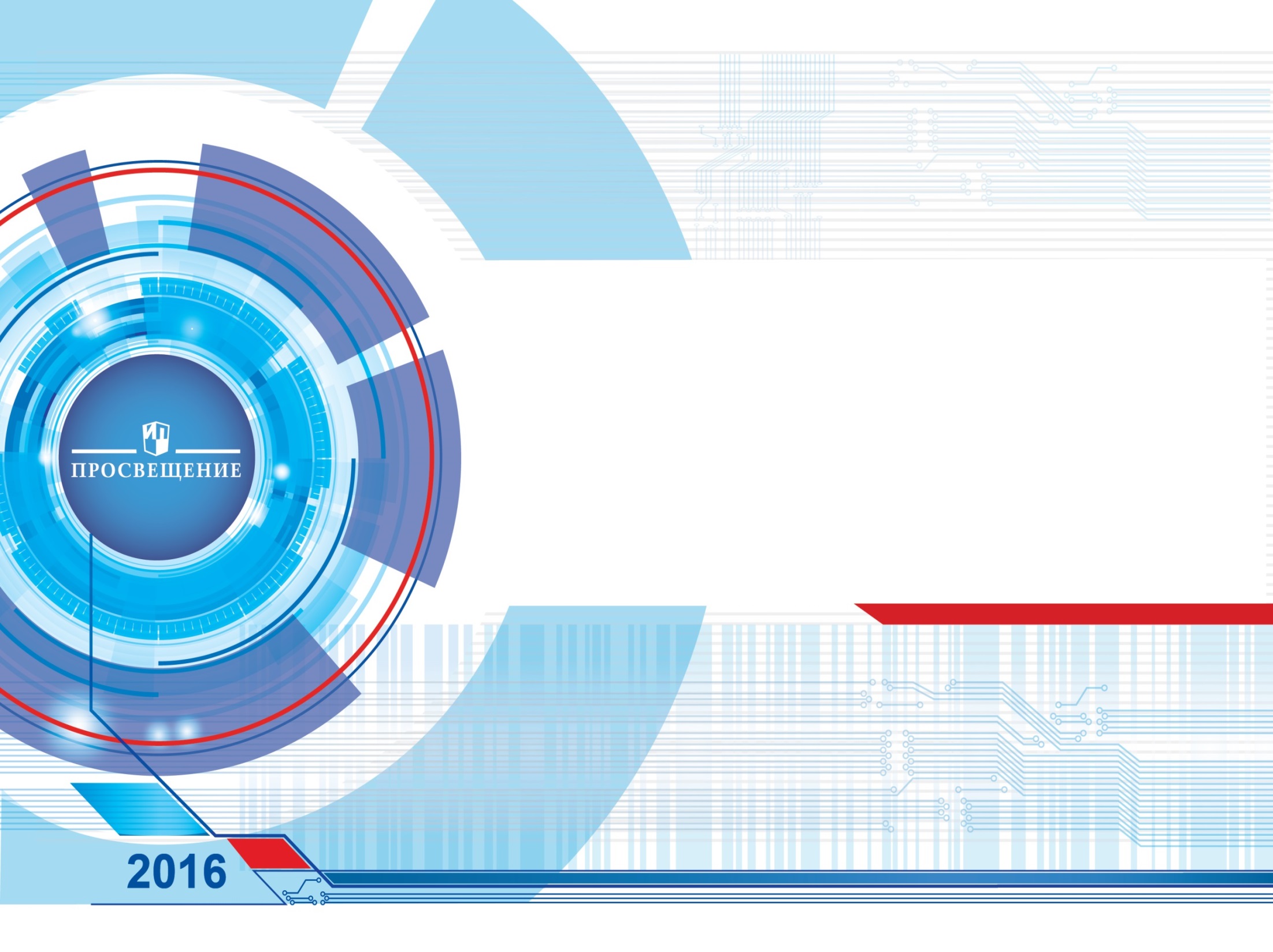 ЦЕНТР ХУДОЖЕСТВЕННО-ЭСТЕТИЧЕСКОГО И 
ФИЗИЧЕСКОГО ОБРАЗОВАНИЯ
Редакция ИЗО, музыки, МХК и ОРКСЭ



Использование 
электронной формы учебников 
на уроках курса 
«Основы религиозных культур 
и светской этики»
Пустовойт Юлия Владимировна, к.филос.н., 
методист Центра художественно-эстетического и физического образования ИП
YPustovoit@prosv.ru
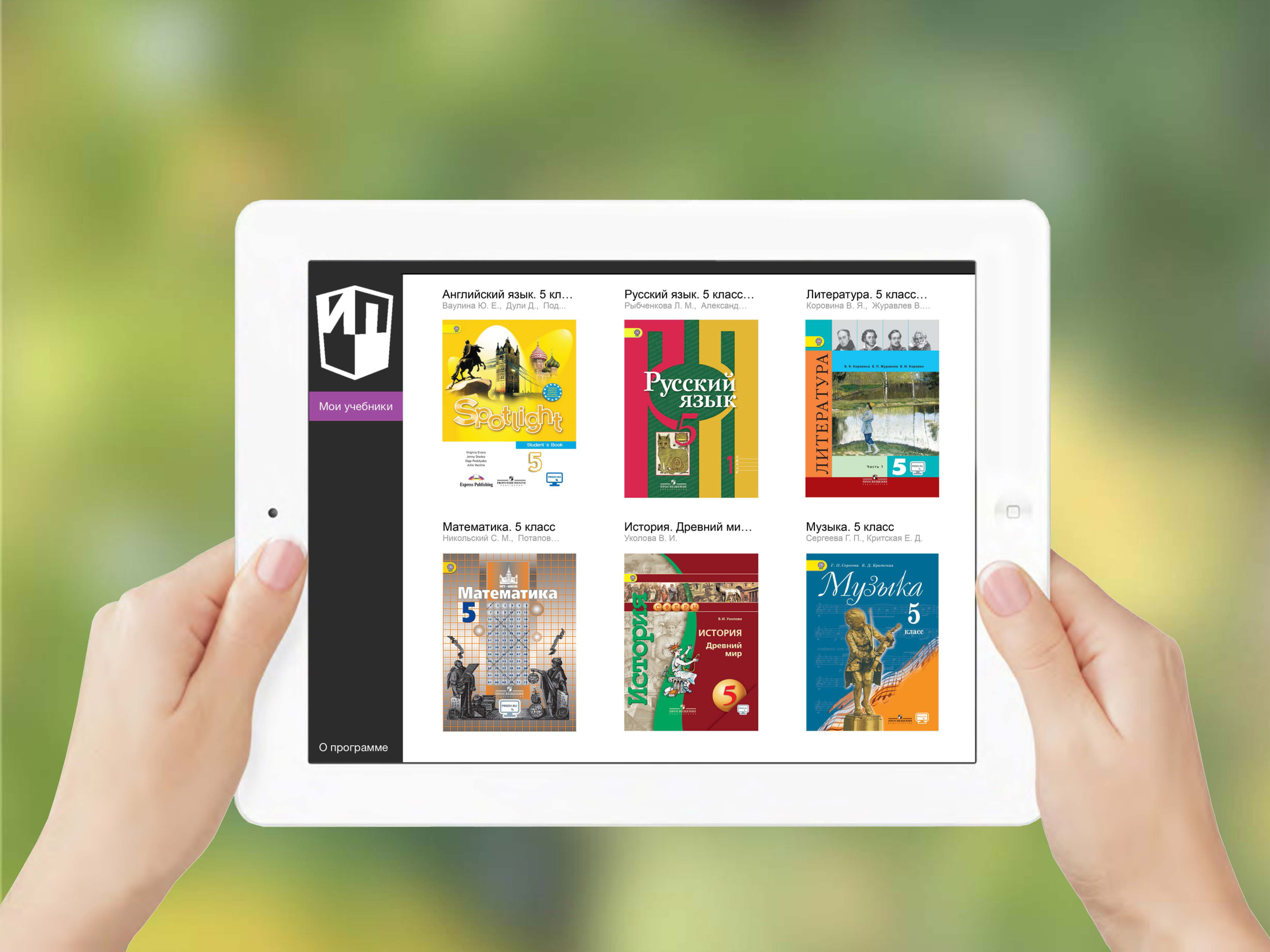 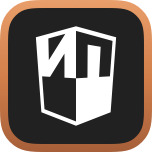 ЭЛЕКТРОННЫЙ УЧЕБНИК
Приказом № 576 от 08 июня 2015 г утверждены изменения в федеральном перечне учебников.
Издательство «Просвещение» полностью сохранило свой портфель учебной литературы.
[Speaker Notes: https://youtu.be/ObUfyThSVm4]
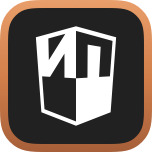 ЭЛЕКТРОННЫЙ УЧЕБНИК
15 мая 2015 г. научно-методический совет по учебникам Министерства образования и науки РФ подвёл итоги экспертизы электронной формы учебников (ЭФУ)
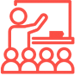 Всего 1315 учебников в Федеральном перечне (ФП) из них
30% – учебники издательства «Просвещение»
Приказ от 8 июня 2015 г. № 576 «О внесении изменений в федеральный перечень учебников...» № 253 от 31.03.2014
Письмо первого заместителя министра образования Н.В. Третьяк от 2 февраля 2015 г. руководителям органам исполнительной власти субъектов Российской Федерации, осуществляющих государственное управление в сфере образования, «О федеральном перечне учебников»
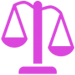 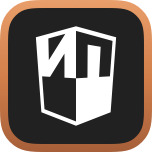 ЭЛЕКТРОННЫЙ УЧЕБНИК
Электронная форма учебника (ЭФУ) — это электронное издание, соответствующее по структуре, содержанию и художественному оформлению печатной форме учебника, содержащее мультимедийные элементы и интерактивные ссылки, расширяющие и дополняющие содержание учебника. (Приказ № 1559 от 8 декабря 2014 г.).
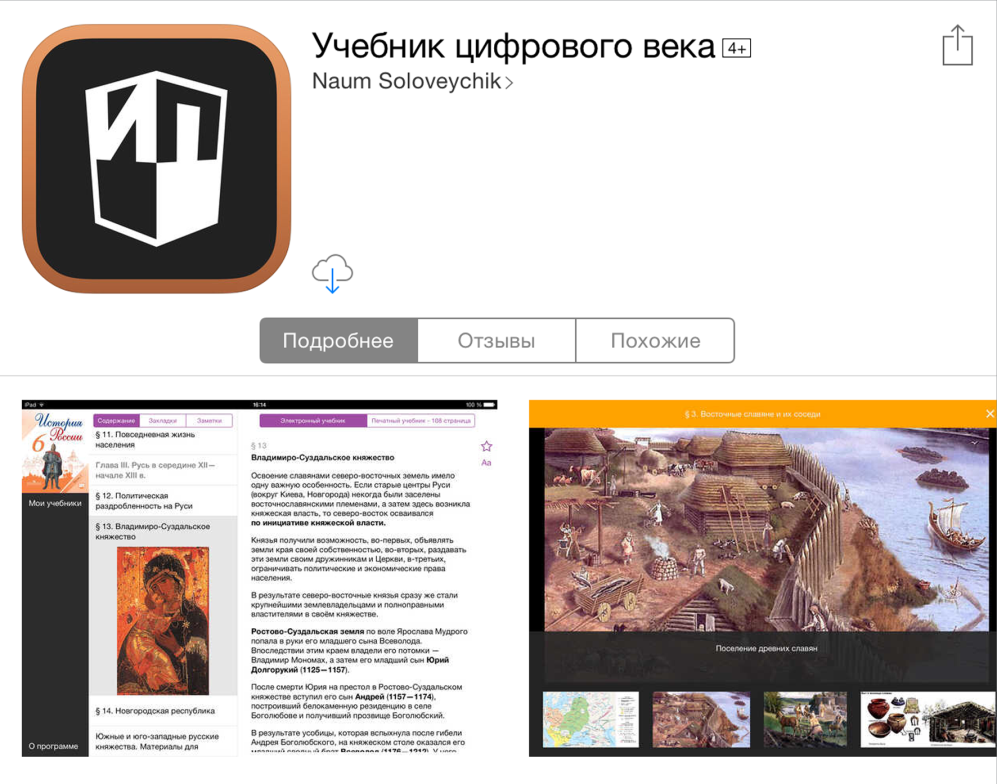 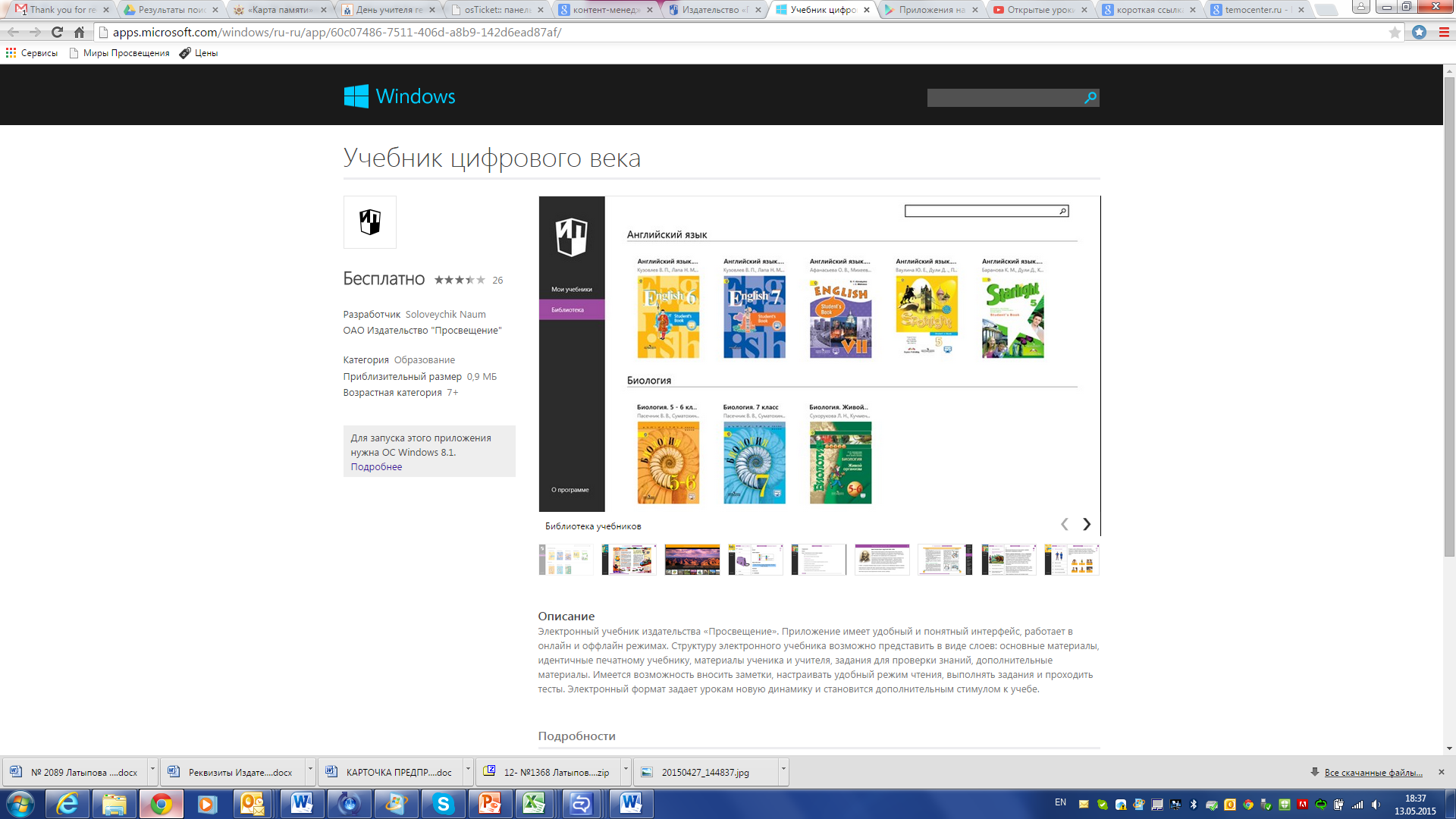 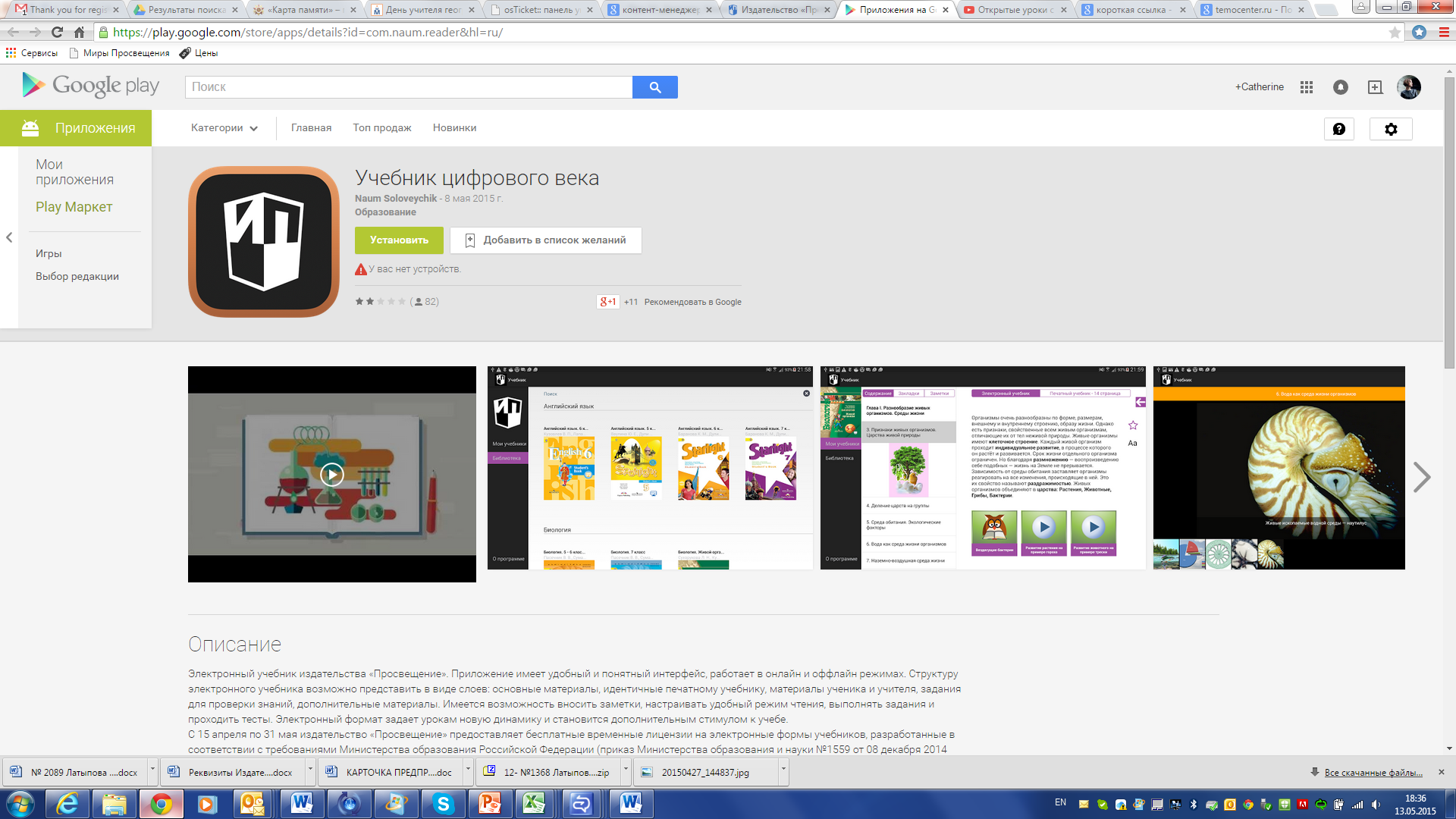 Приложение «Учебник цифрового века» для работы с ЭФУ Издательства «Просвещение»
[Speaker Notes: Россия первая страна которая разработала ЭФУ и массово внедрила его в учебный процесс. Электронная версия учебника не просто полностью дублирует печатную форму, но также дополняет ее интерактивными и мультимедийными элементами. Это позволит учителю самостоятельно выбирать, с бумажной или электронной формой учебника в настоящий момент работать. В целом это закономерный этап развития педагогических технологий. Важно то, что использование электронных форм - это право, а не обязанность учителя и педагога. Но тем не менее с  учебного года все школы России смогут широко использовать электронные версии учебников по всем предметам, включенным в федеральный перечень.]
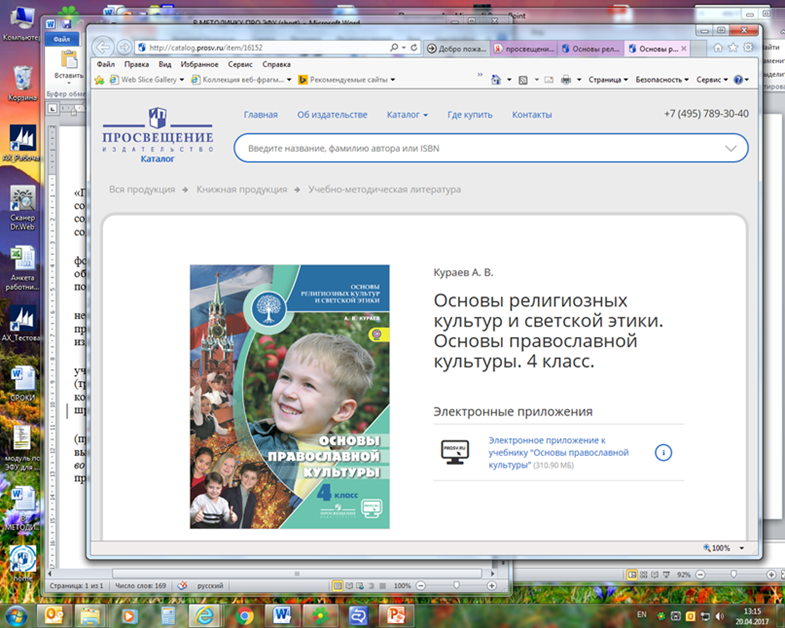 Электронная форма учебника
ЭФУ воспроизводится в том числе при подключении устройства к интерактивной доске любого производителя.
Для начала работы с ЭФУ на планшет или стационарный компьютер необходимо установить приложение «Учебник цифрового века». 
(Скачать приложение можно из магазинов мобильных приложений или с сайта издательства).
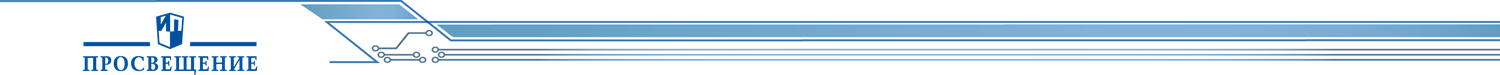 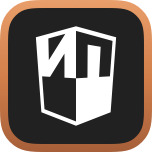 ЭЛЕКТРОННЫЙ УЧЕБНИК
Технические рекомендации          к выбору устройства

Планшетные компьютеры и ноутбуки с операционной системой:
Android версии 4.4 и выше;
Windows версии 7 и выше;
iOS версии 7 и выше.
Наличие подключения к сети Интернет для первоначальной установки учебников.
Диагональ экрана устройства от 10.1” (1280x800 точек) и больше.
Не менее 1 Гигабайта памяти устройства для установки комплекта ЭФУ для одного ученика.
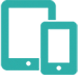 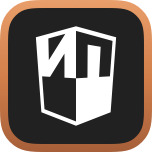 ЭЛЕКТРОННЫЙ УЧЕБНИК
Функциональные особенности ЭФУ:
удобный и понятный интерфейс и навигация по ЭФУ;
работа в онлайн- и офлайн-режимах;
мультимедийные объекты и тестовые задания к каждой теме, разделу учебника;
инструменты изменения размера шрифта, создания заметок и закладок;
инструкция по использованию электронной формы учебника.
[Speaker Notes: многослойная структура: материалы печатного учебника, дополнительные материалы, галерея медиа-объектов, аудио ряд, тренажеры и контроль знаний к каждой теме и разделу учебника, добавление собственных материалов;
сохранение привычного разворотного принципа для слоя материалов печатного учебника, быстрый переход от основных материалов к дополнительным;]
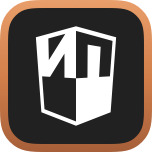 ЭЛЕКТРОННЫЙ УЧЕБНИК
Педагогические возможности использования ЭФУ:
организация контроля и самоконтроля;
реализация технологий мобильного, дистанционного или смешанного обучения;
реализация требований ФГОС по формированию информационно-образовательной среды системой электронных образовательных ресурсов и др.
[Speaker Notes: многослойная структура: материалы печатного учебника, дополнительные материалы, галерея медиа-объектов, аудио ряд, тренажеры и контроль знаний к каждой теме и разделу учебника, добавление собственных материалов;
сохранение привычного разворотного принципа для слоя материалов печатного учебника, быстрый переход от основных материалов к дополнительным;]
Широкие возможности использования ЭФУ в учебном процессе:
на уроке в классе (при изучении новой темы или в процессе повторения материала, при выполнении как самостоятельной, так и парной или групповой работы);
во время самостоятельной работы дома;
при подготовке к уроку;
для проведения внеурочных мероприятий.
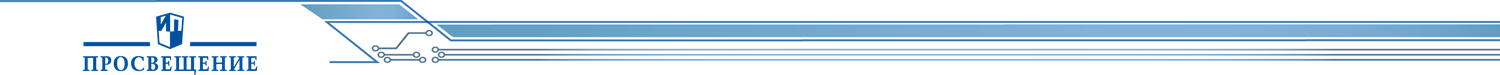 Электронная форма учебника включает:
изложение учебного материала (текст саммари);
галерея;
тестовые задания (тренажёр, контроль) к каждой теме учебника;
база мультимедиа-контента.
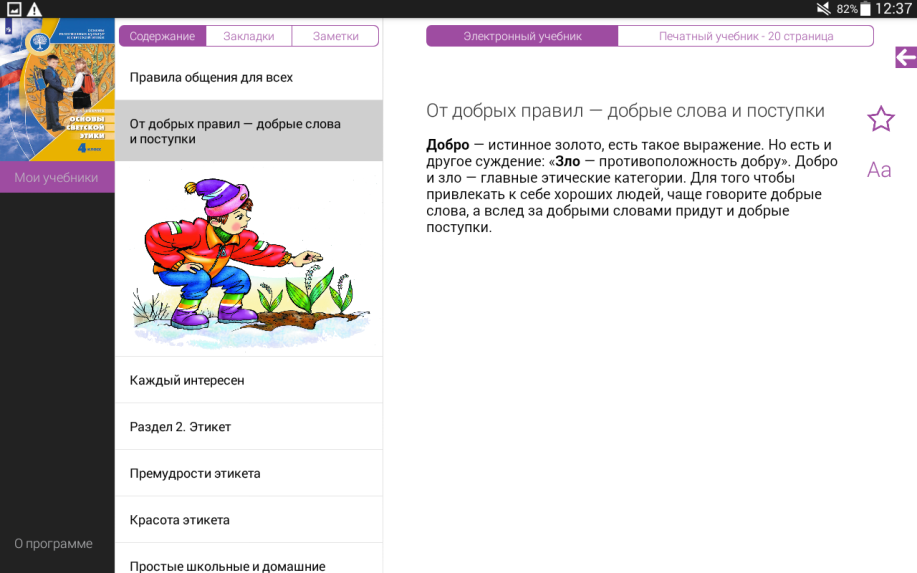 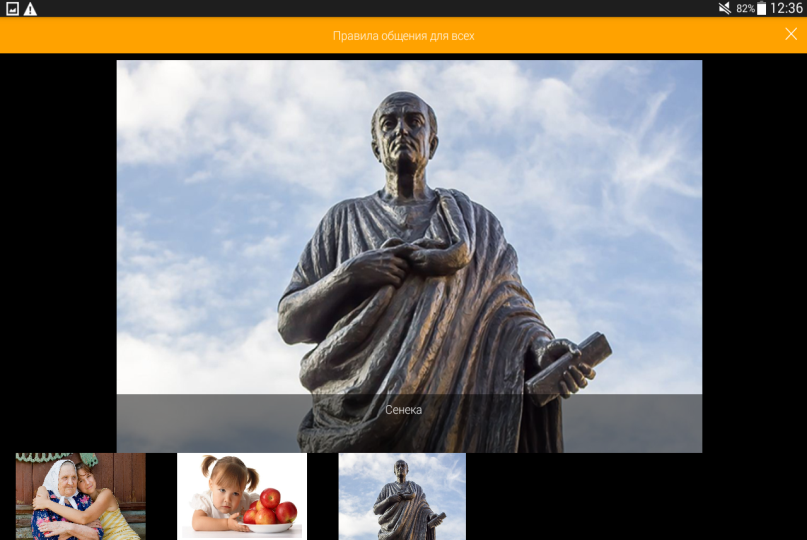 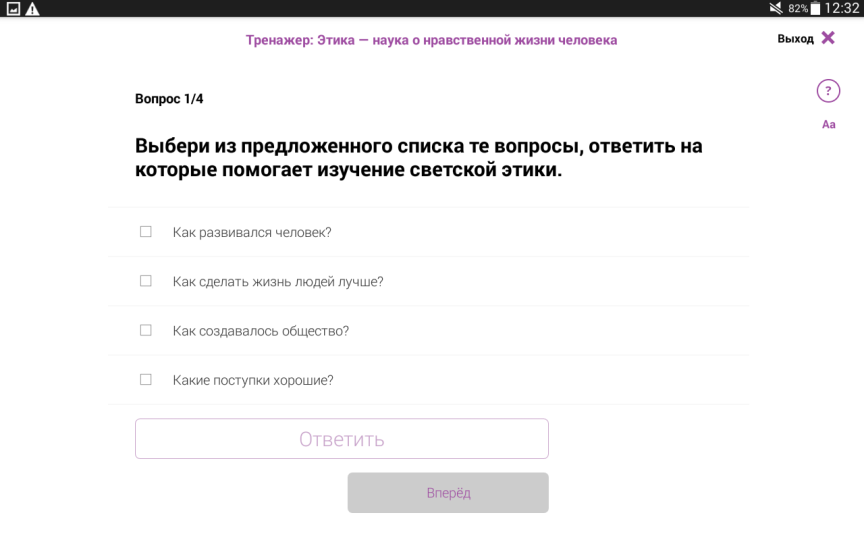 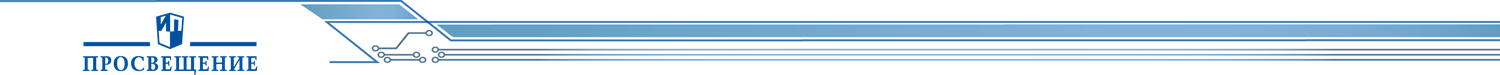 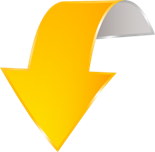 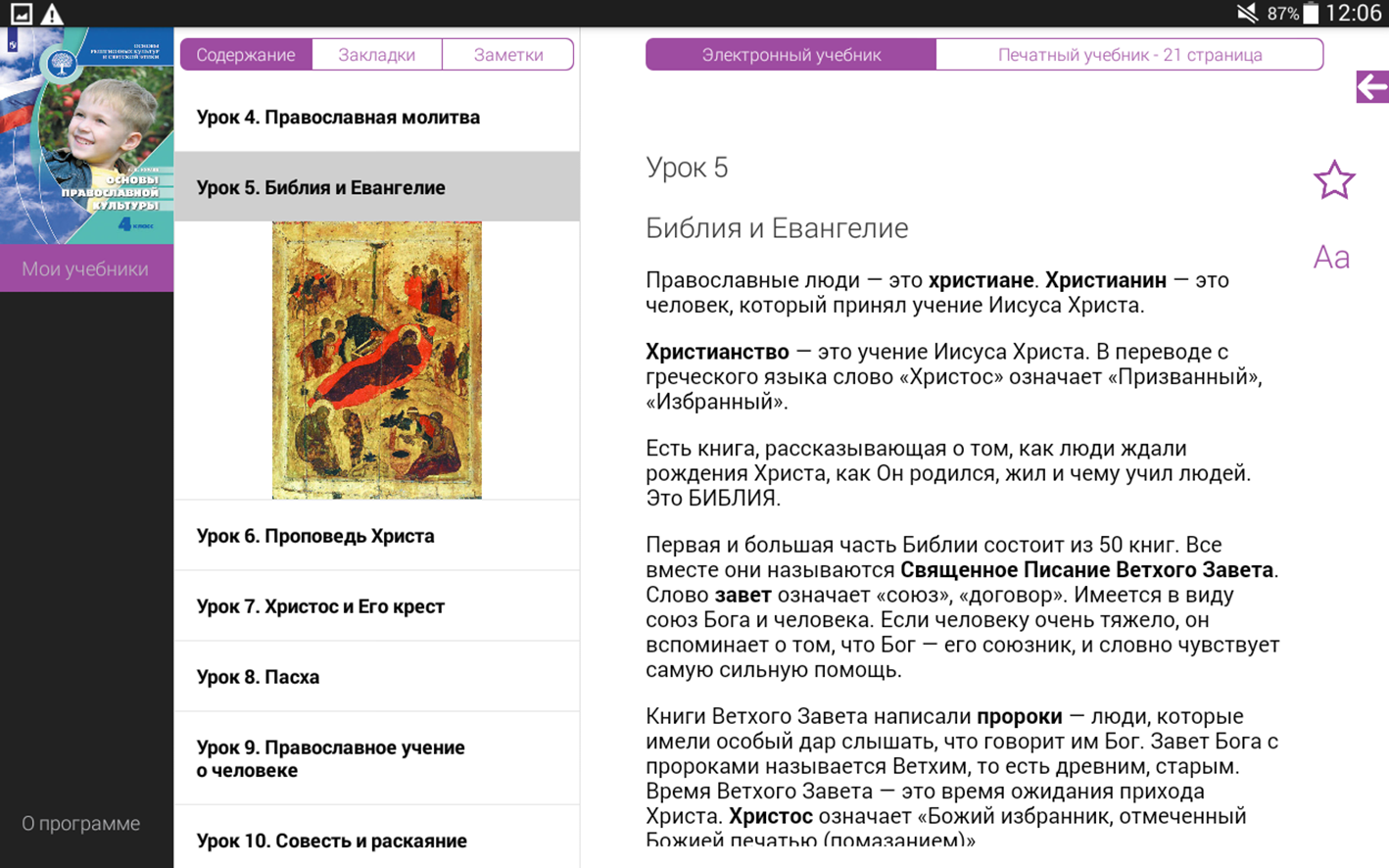 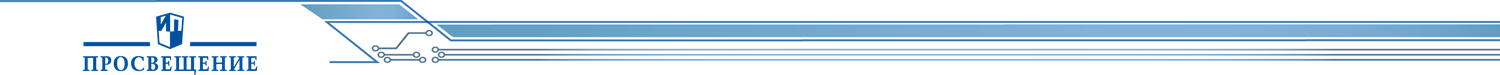 [Speaker Notes: В закладках ЭФУ присутствует и полная версия учебника, которую можно открыть на соответствующей уроку странице.]
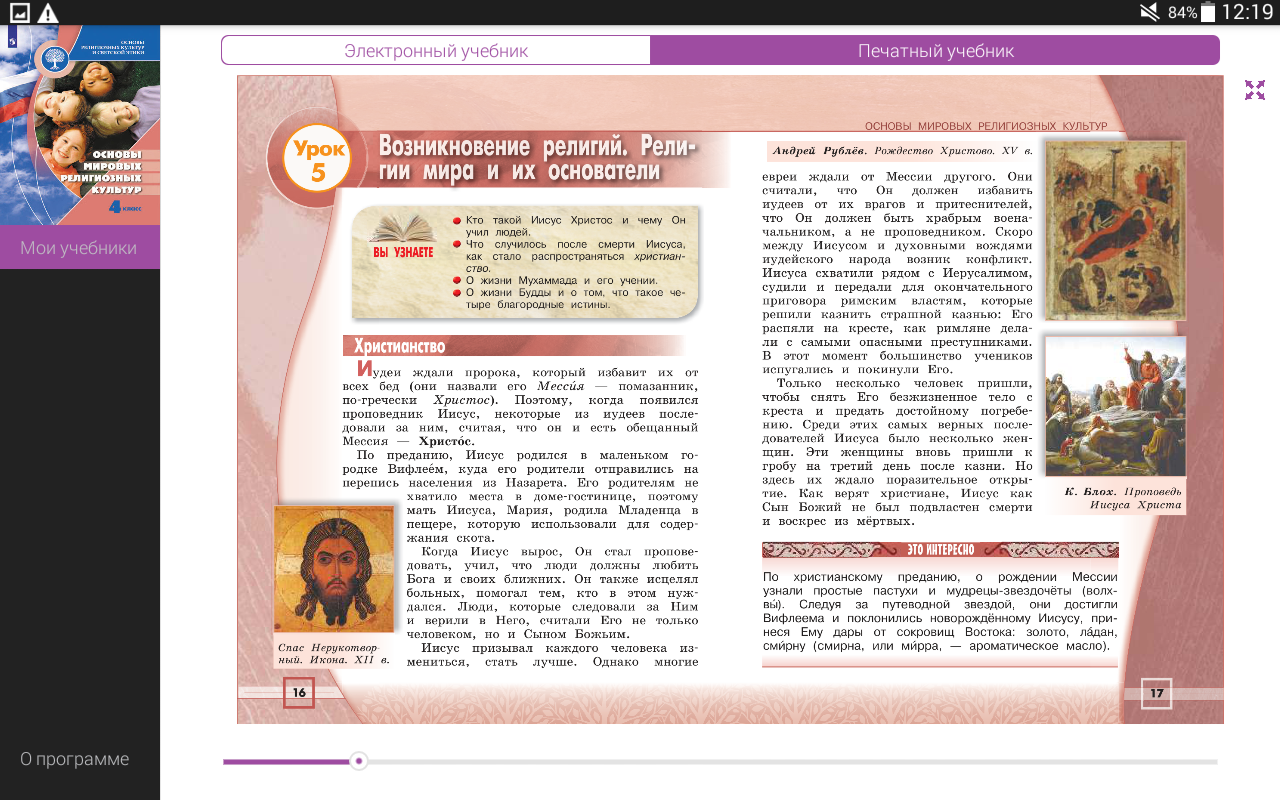 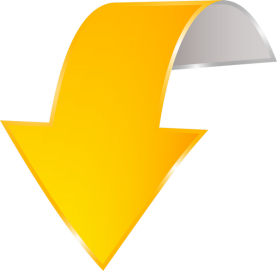 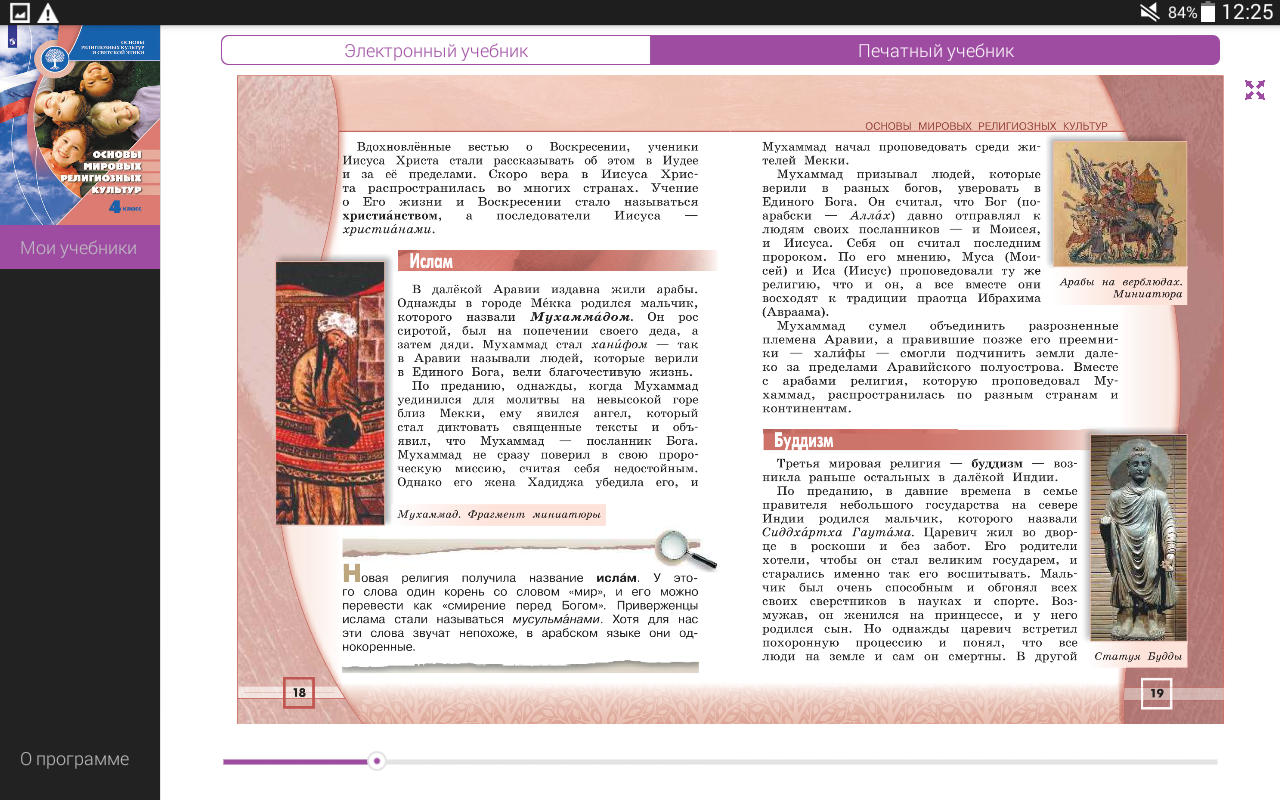 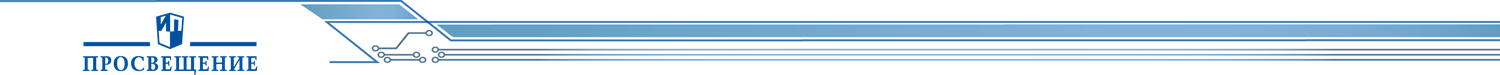 [Speaker Notes: При нажатии на правую верхнюю вкладку открывается версия печатного учебника, в котором реализован разворотный принцип подачи материала.]
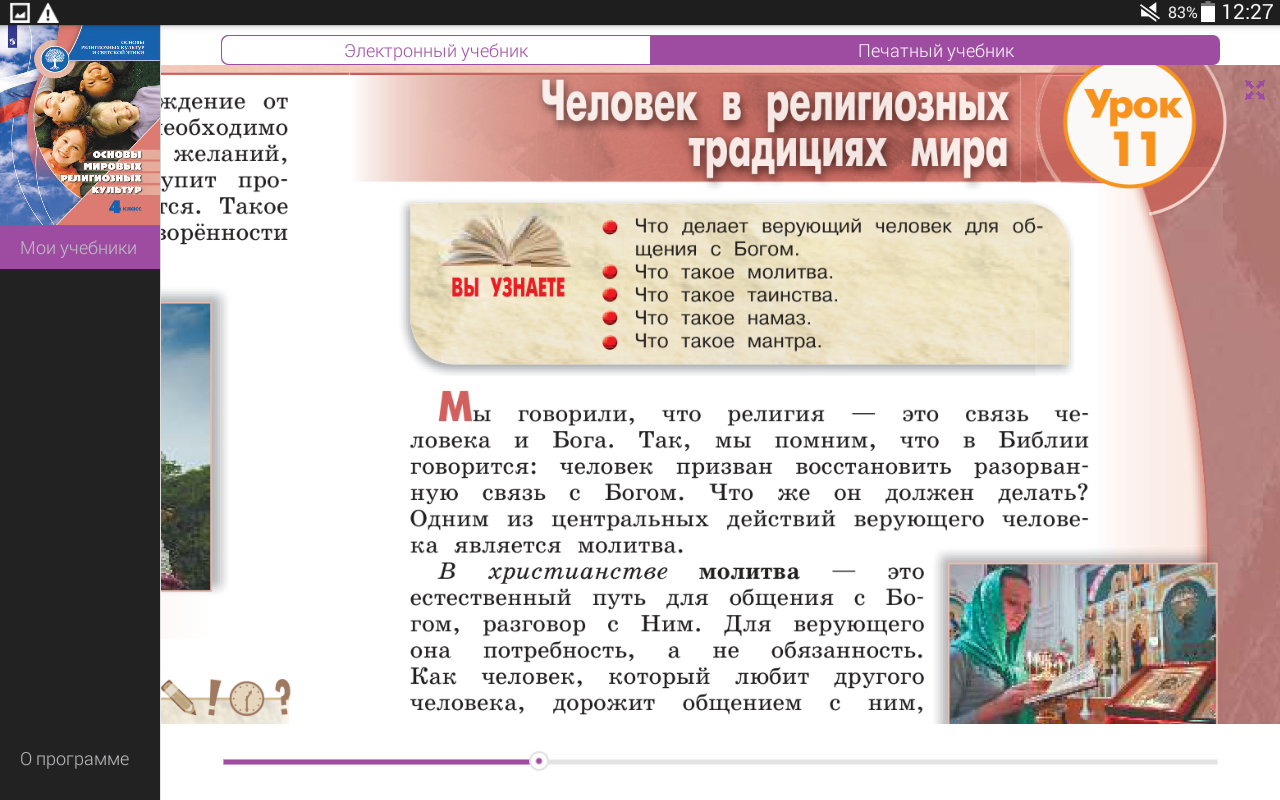 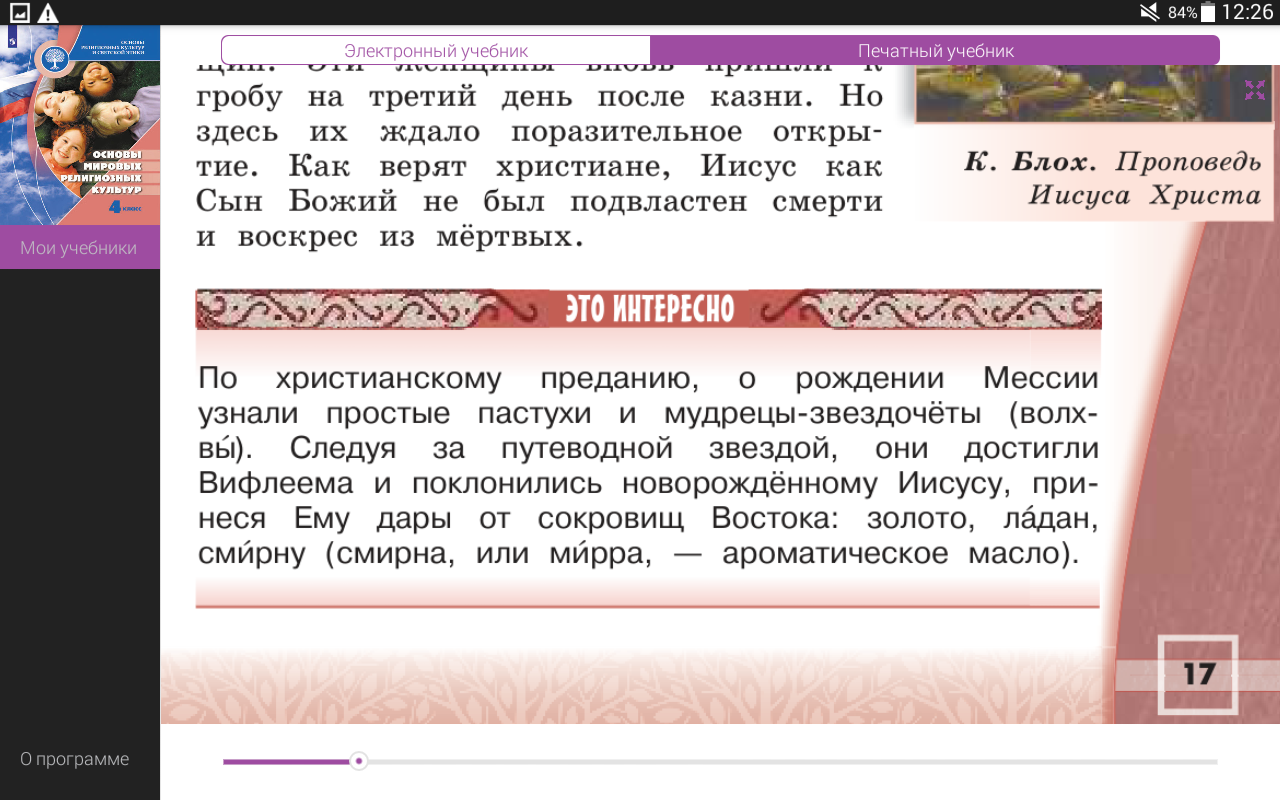 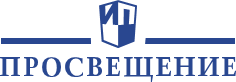 [Speaker Notes: Развороты содержат разные рубрики, повышающие мотивацию учащихся: «Это интересно», «Вы узнаете», «Вопросы и задания». Любое изображение можно увеличить.]
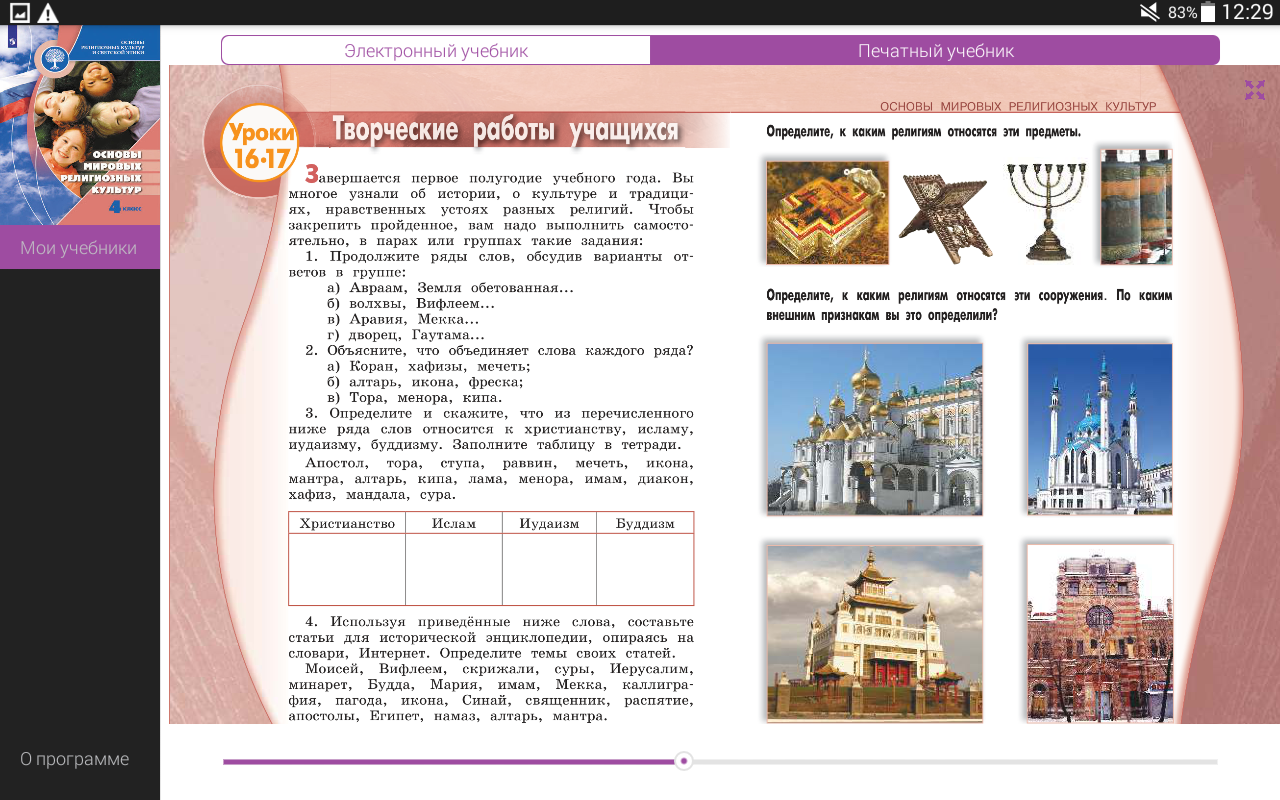 [Speaker Notes: Для уроков, завершающего полугодие, можно комплексно использовать материал электронной и печатной форм учебника, а также рабочую тетрадь.]
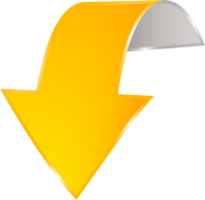 Основы светской этики
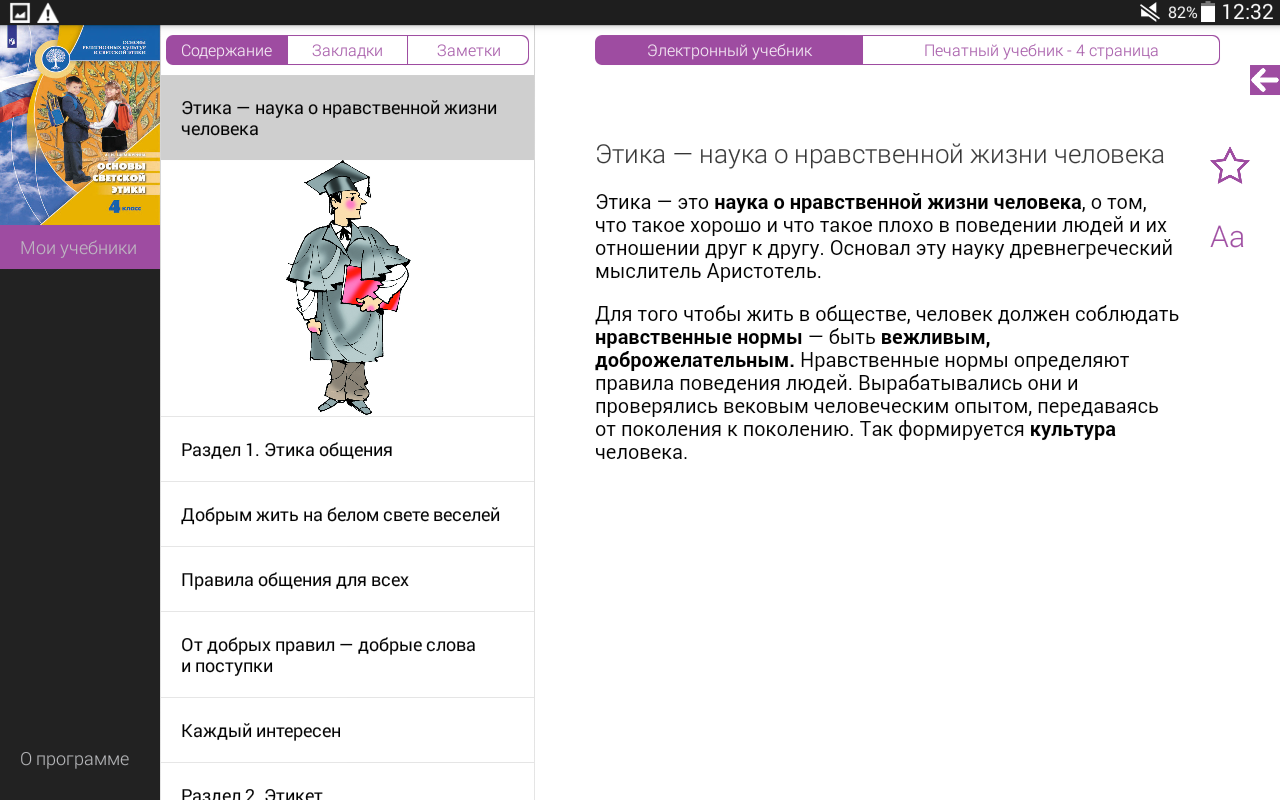 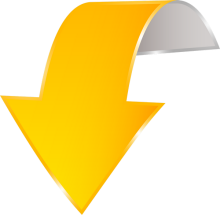 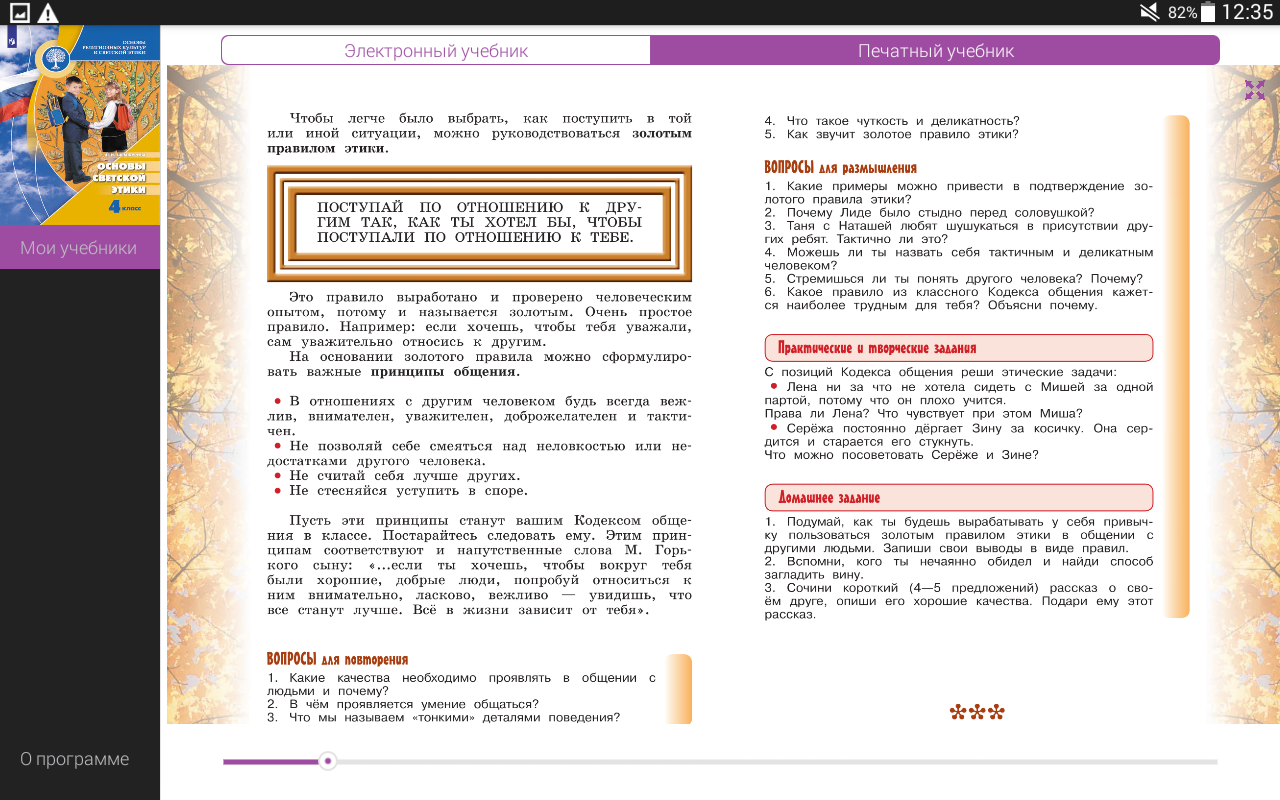 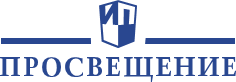 [Speaker Notes: Совместить электронный и печатный учебник интересно в любом модуле.]
ЭФУ имеет удобную навигацию, инструменты изменения размера шрифта, создания заметок и закладок
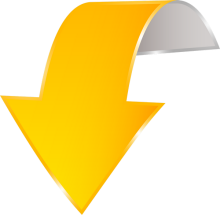 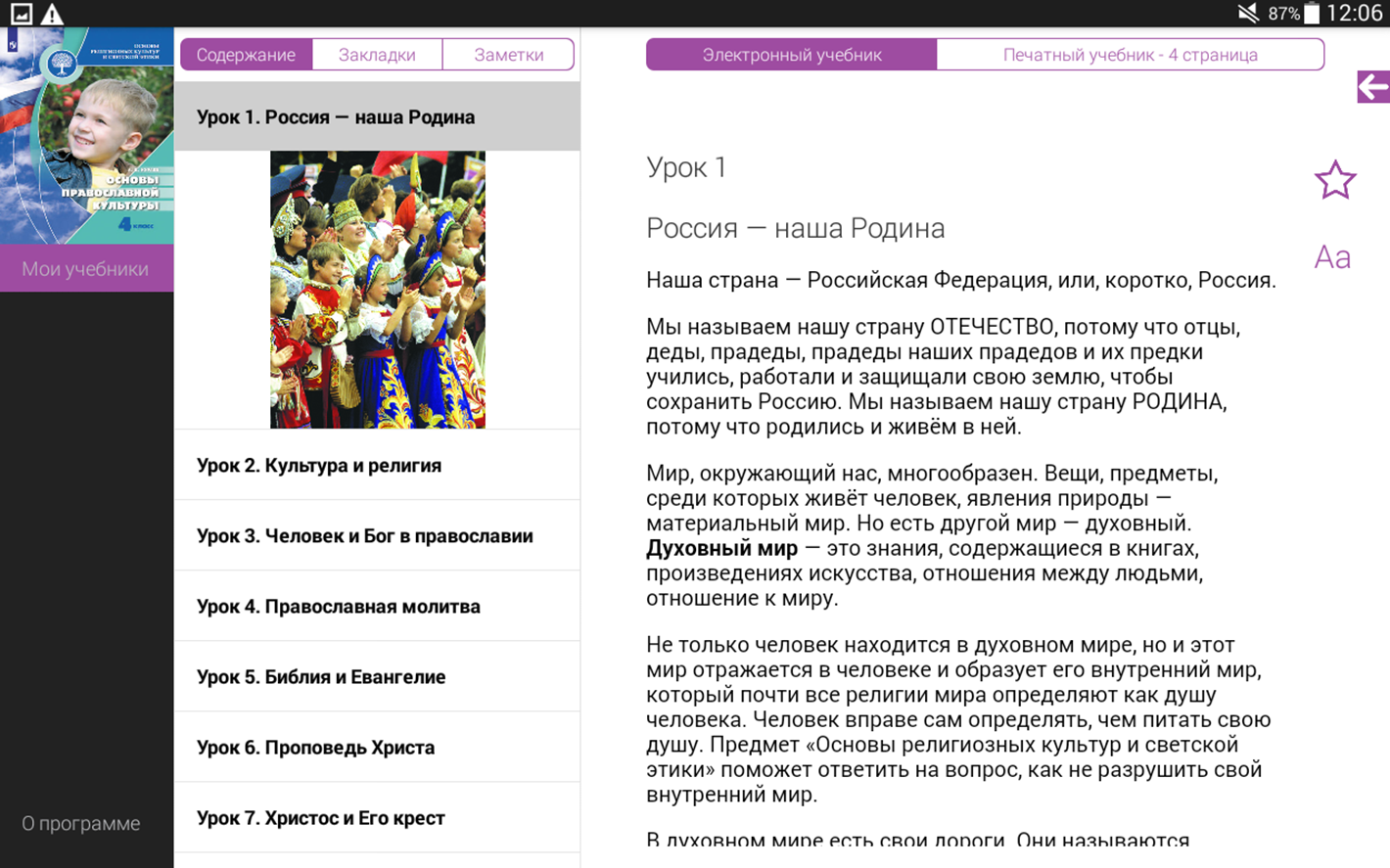 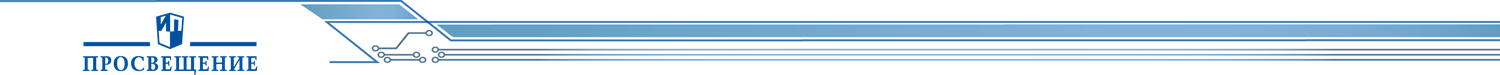 [Speaker Notes: Страницы ЭФУ включают сокращенную версию текста учебника, рубрики: содержание, закладки, заметки, а также тренажер (стрелочка справа).]
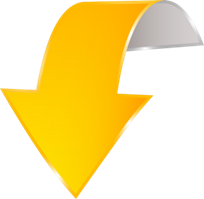 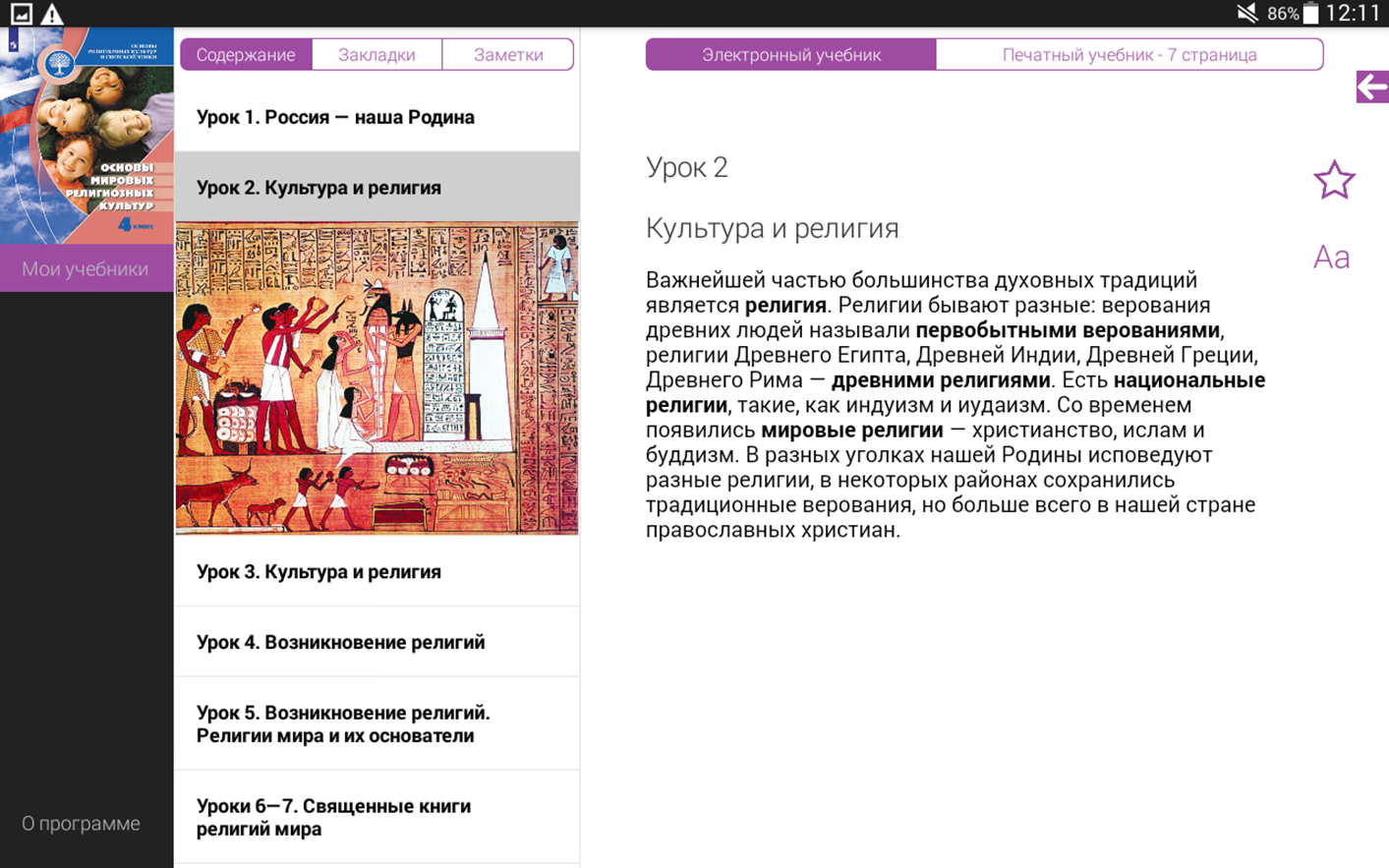 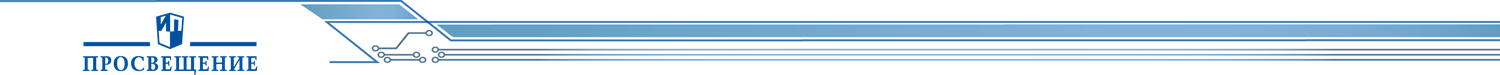 [Speaker Notes: Нужную страницу можно сохранить как закладку, нажав на звёздочку.]
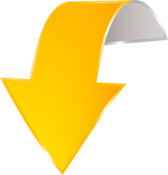 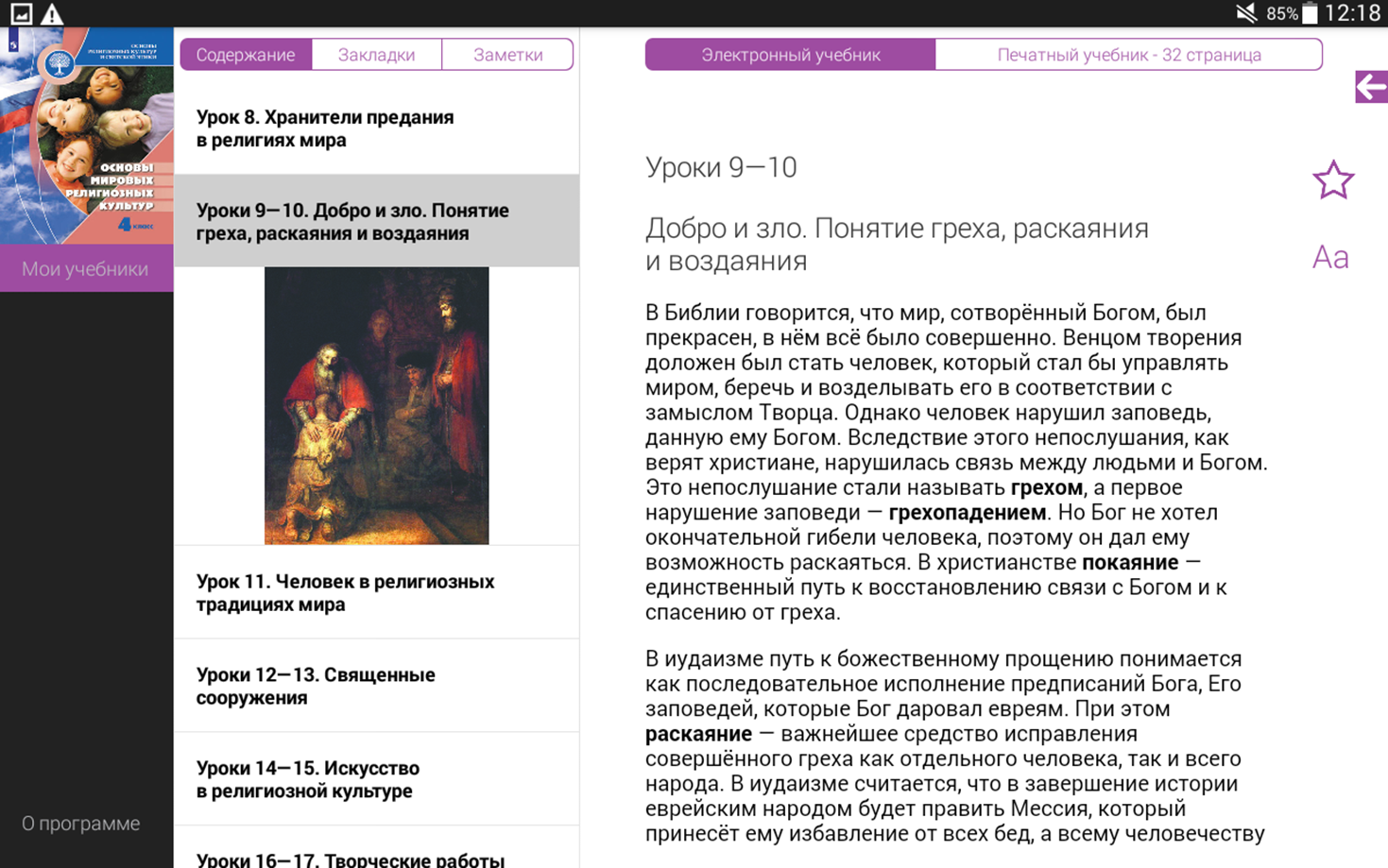 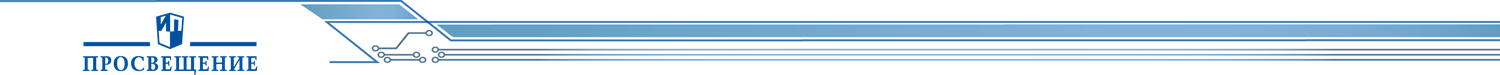 [Speaker Notes: Стрелочка справа позволит работать с тренажёрами и контролем.]
Страница тренажёра
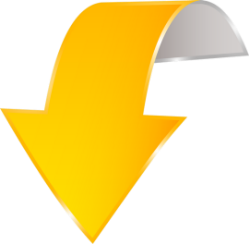 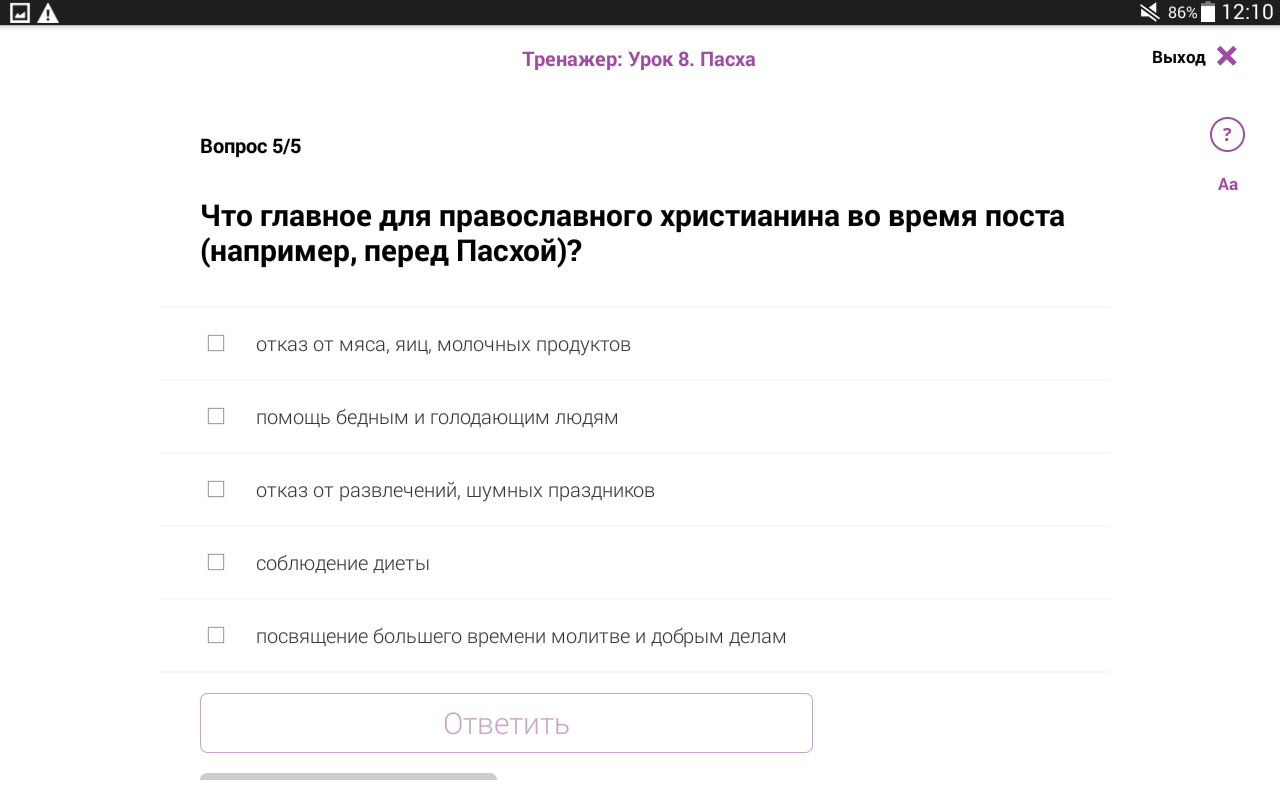 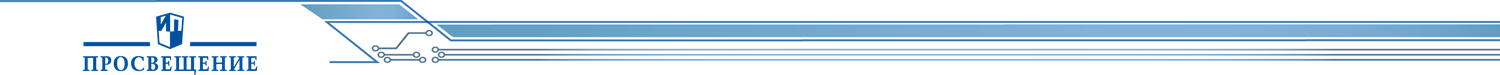 [Speaker Notes: Если возникают вопросы по тренажёру или контрольным вопросам по теме, можно нажать знак вопроса в кружочке.]
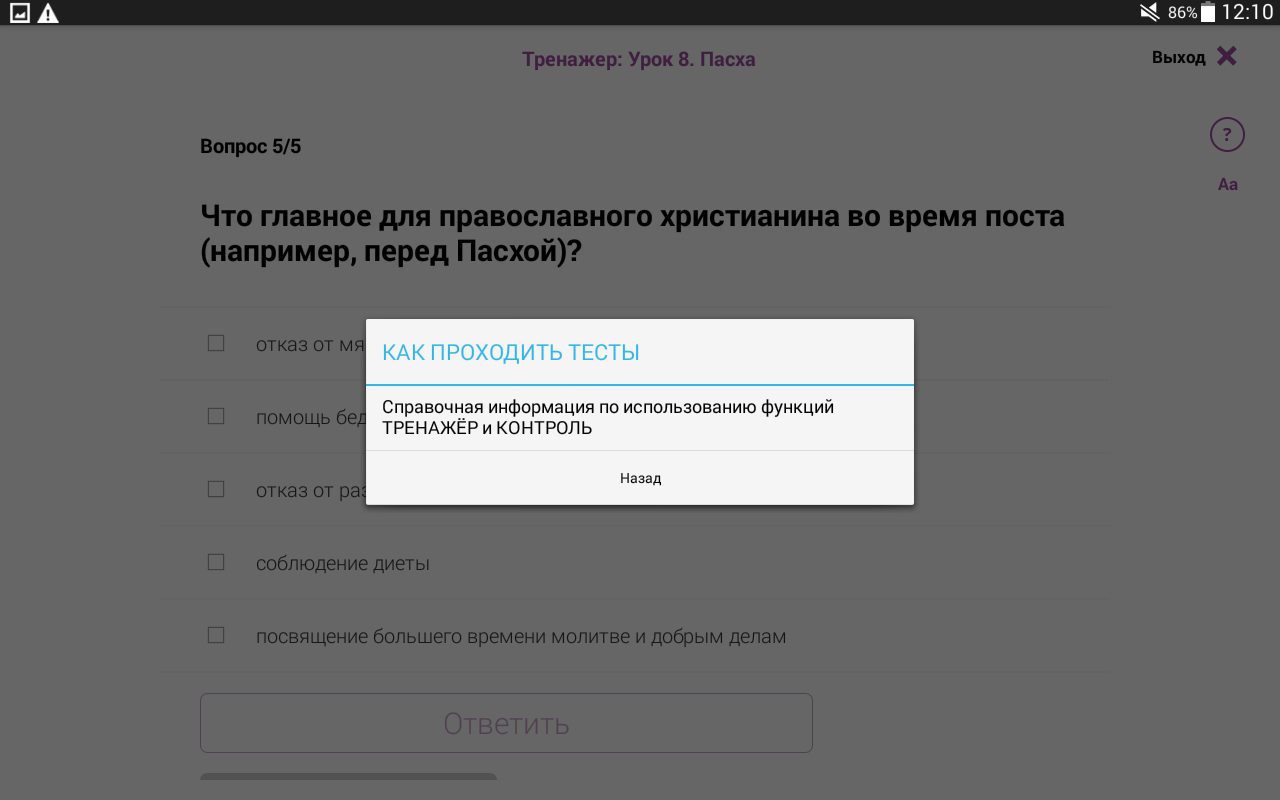 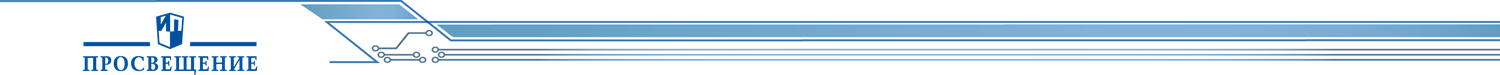 [Speaker Notes: В этом случае откроется окно «Как проходить тесты»]
Мультимедийная галерея
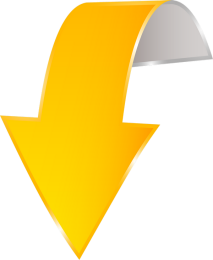 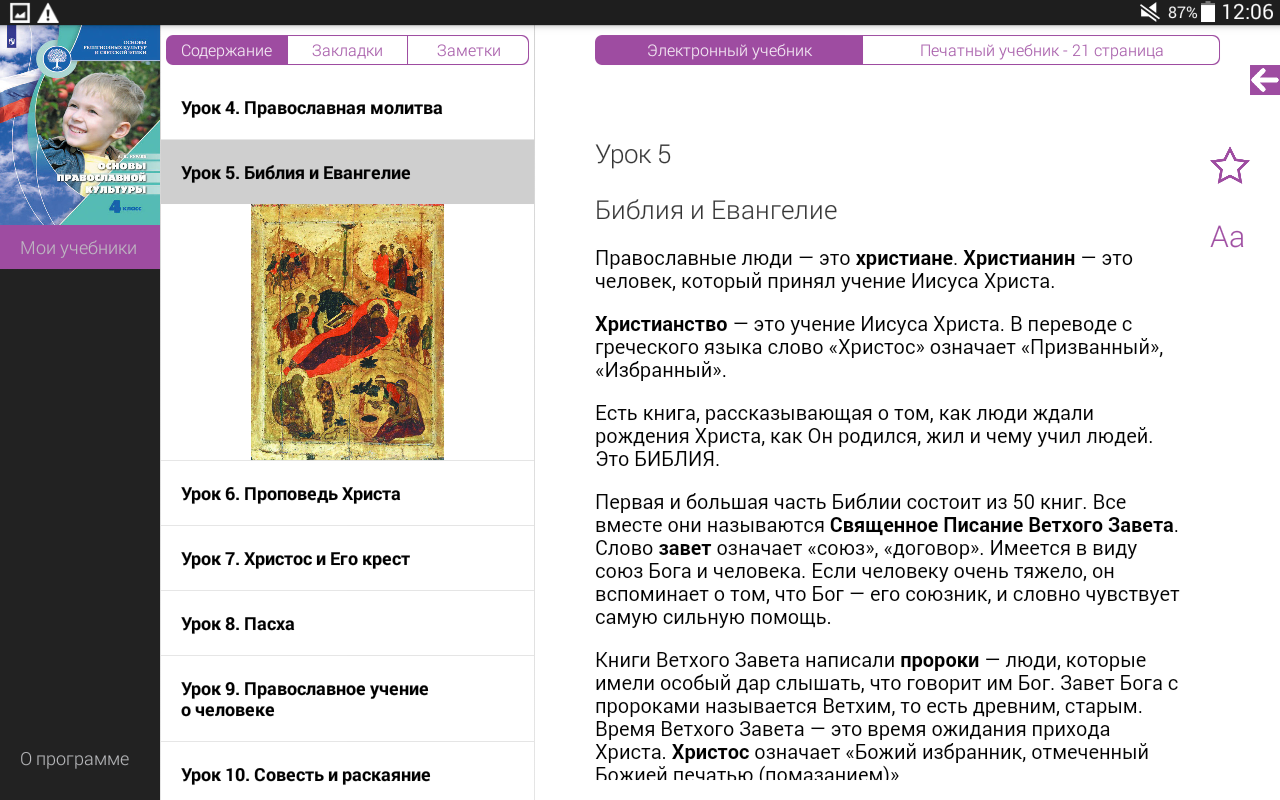 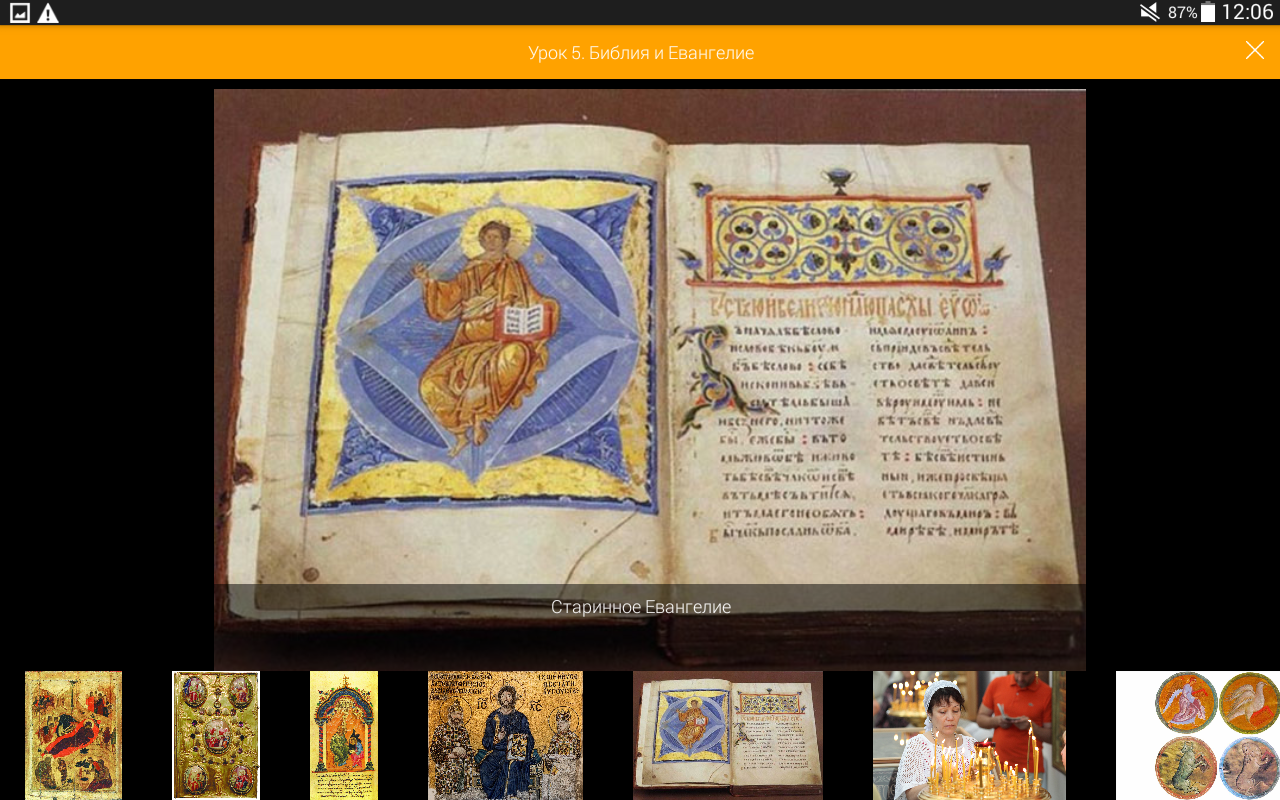 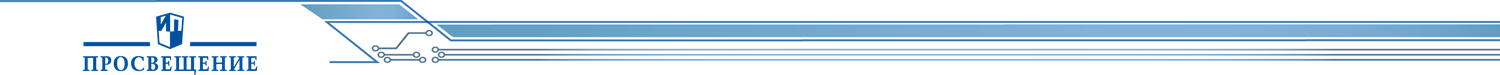 [Speaker Notes: Урок 5 модуль «Основы православной культуры» и галерея к нему. Галерея открывается при нажатии на главную картинку урока.]
При желании любое изображение можно увеличить и рассмотреть в деталях
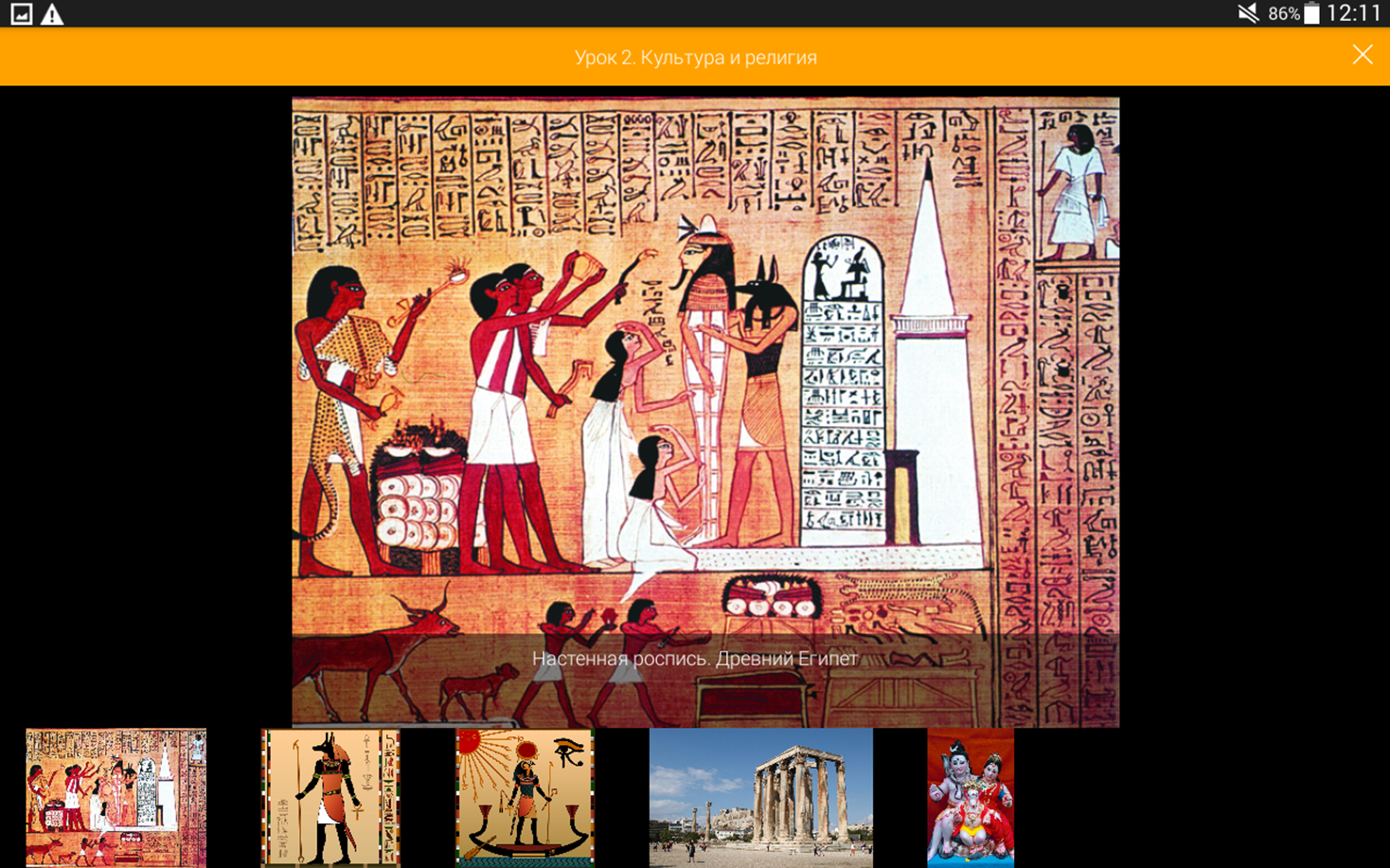 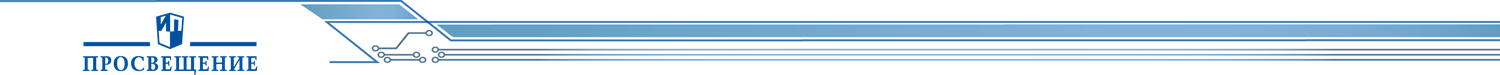 [Speaker Notes: Галерея к Уроку 2 «Культура и религия» учебника «Основы мировых религиозных культур»]
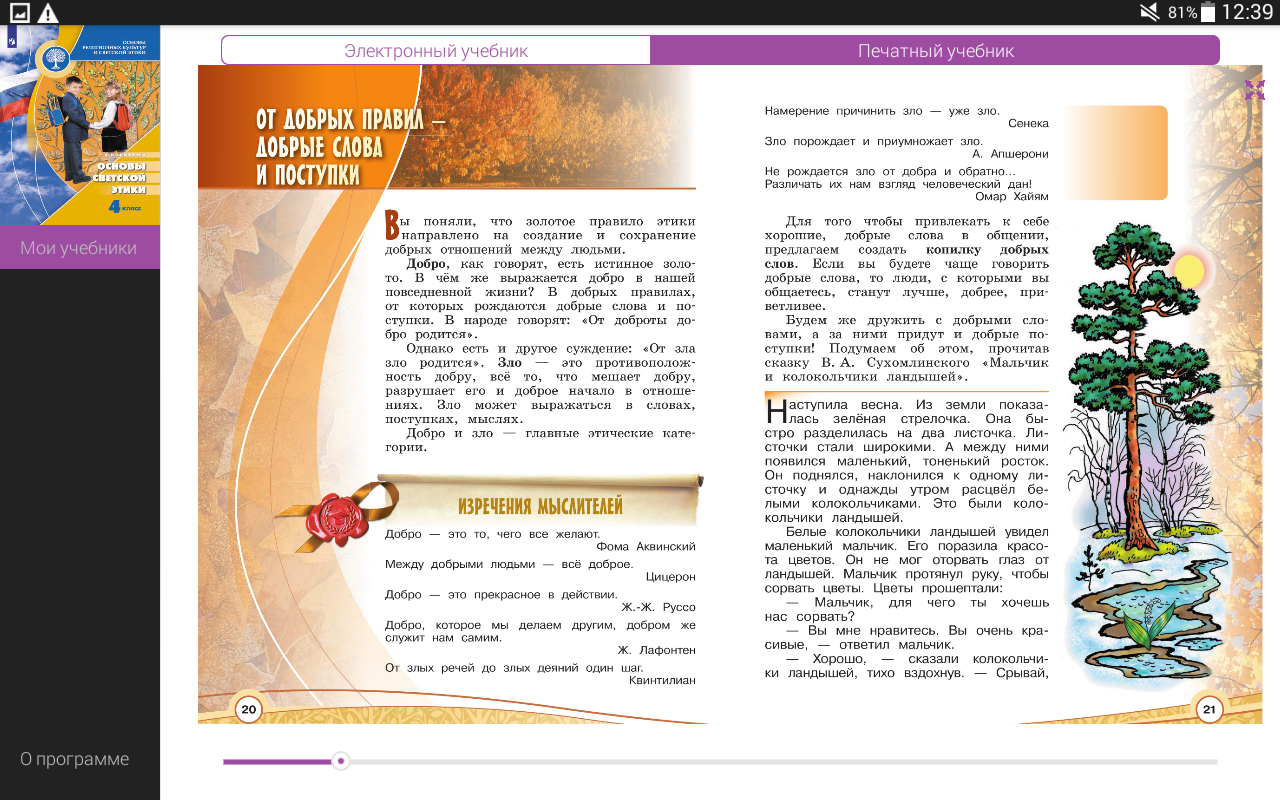 Основы светской этики
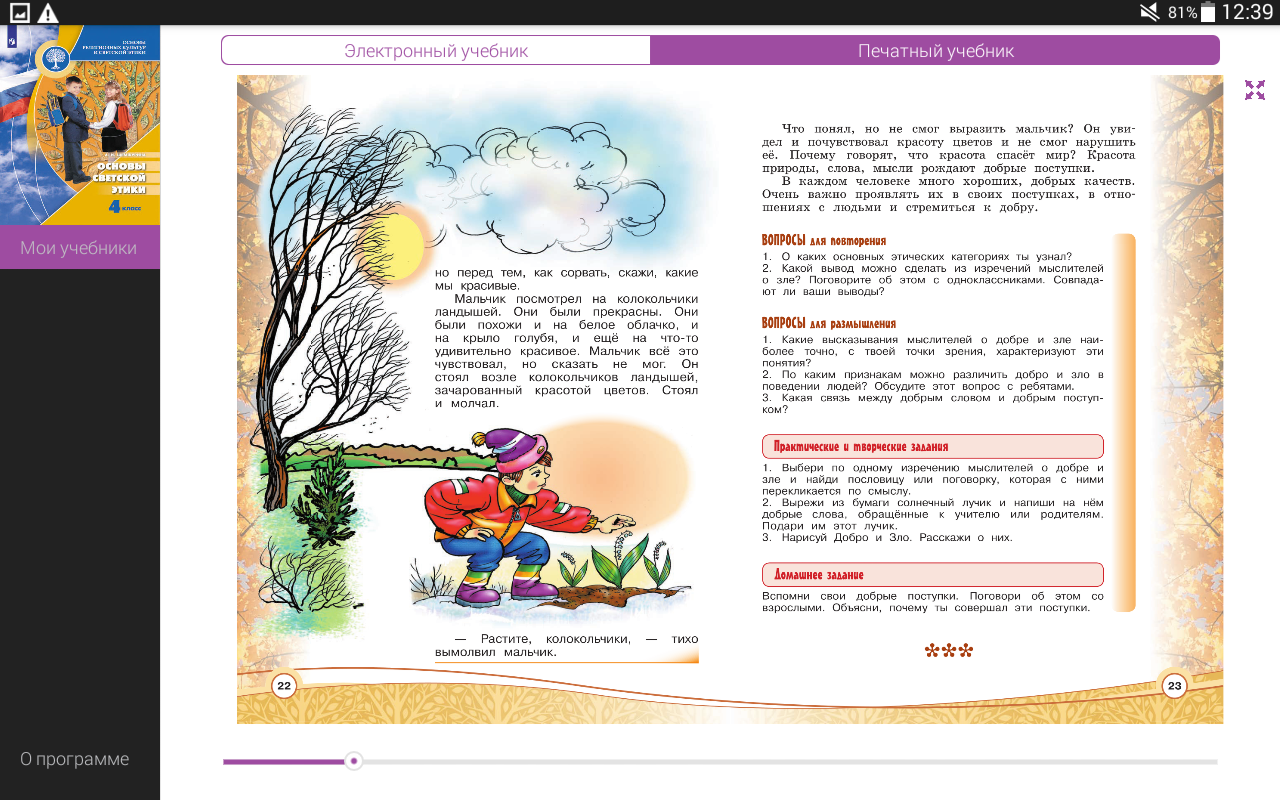 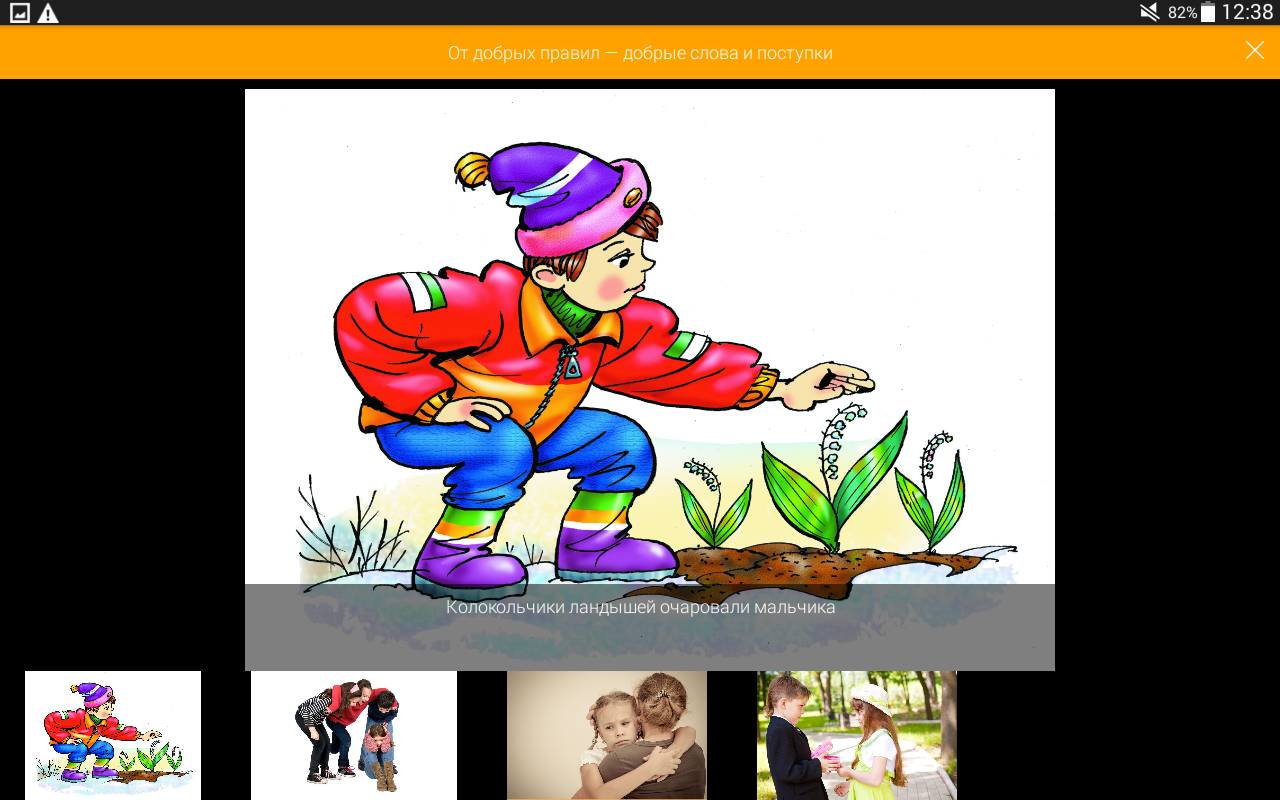 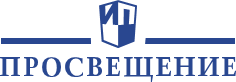 [Speaker Notes: Формат ЭФУ позволяет значительно расширить возможности работы с темой любого урока.]
Буддизм
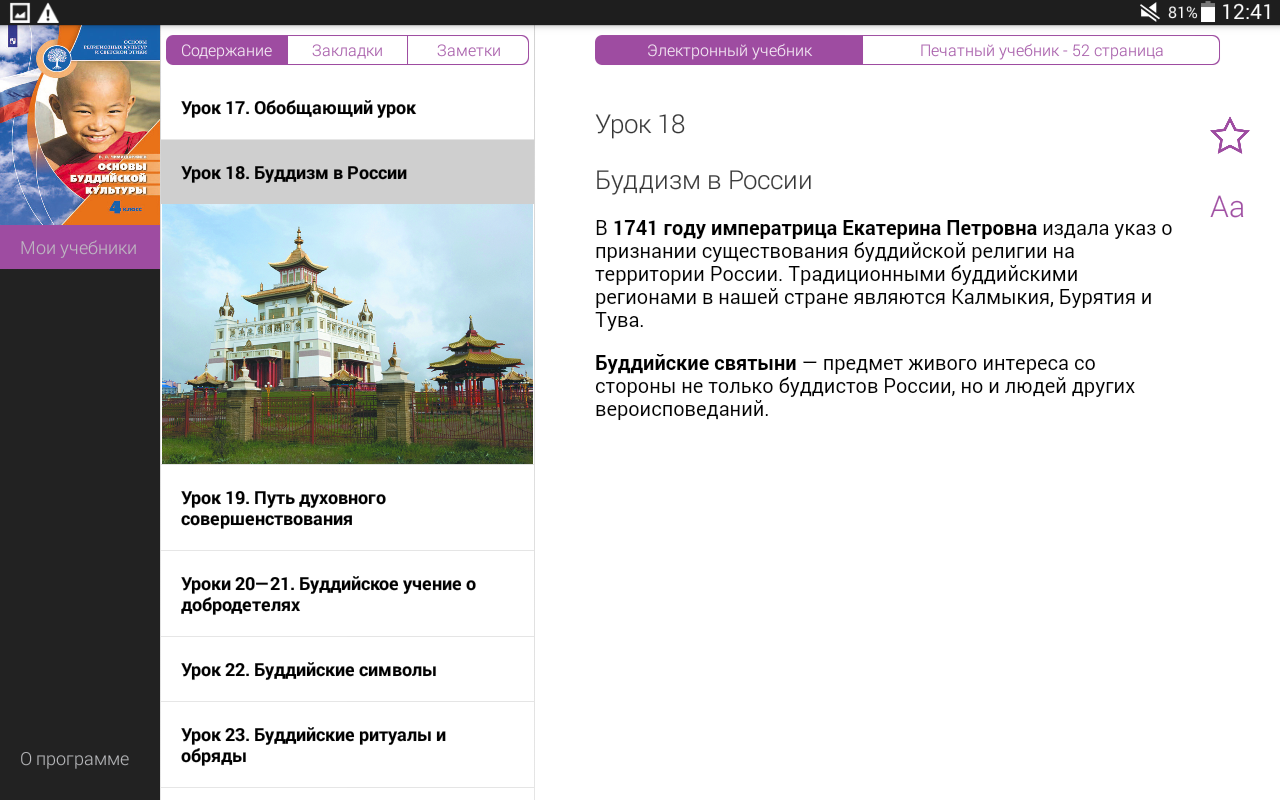 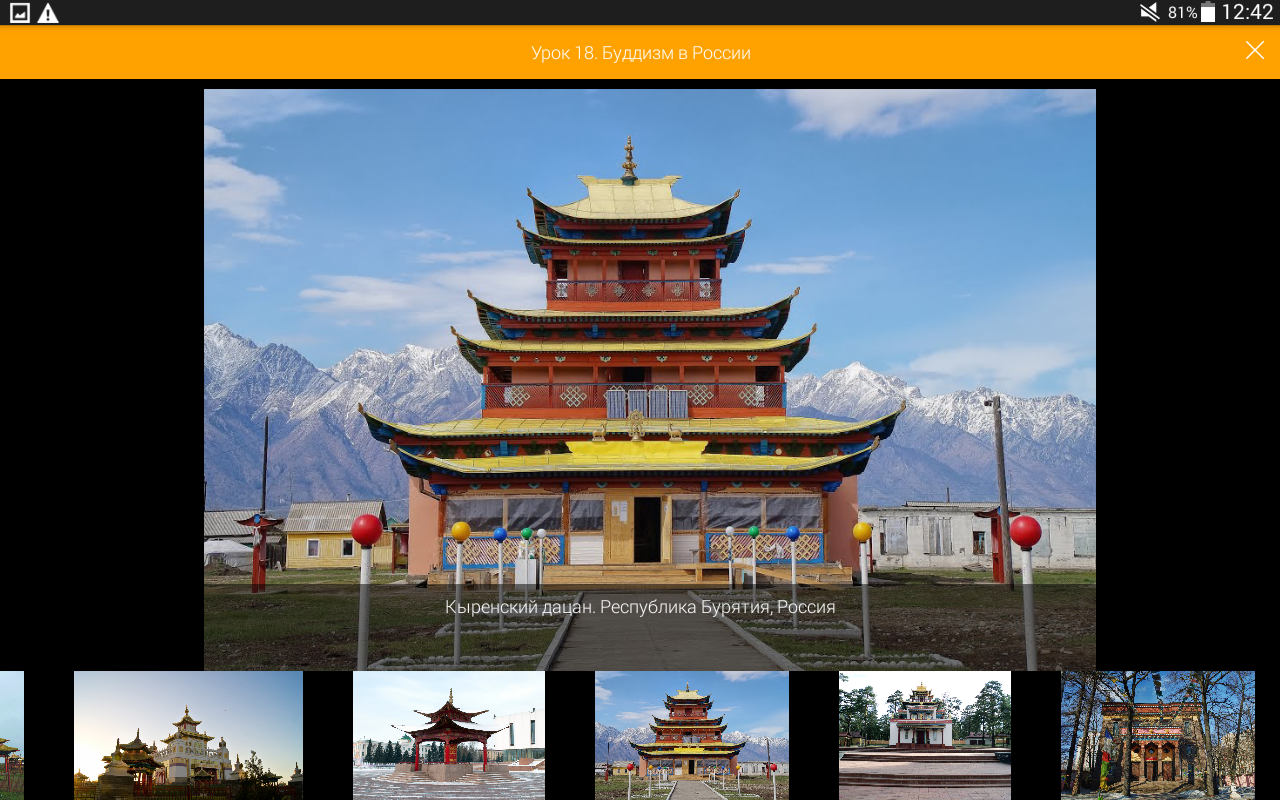 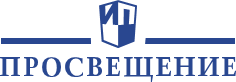 [Speaker Notes: Буддизм]
Ислам
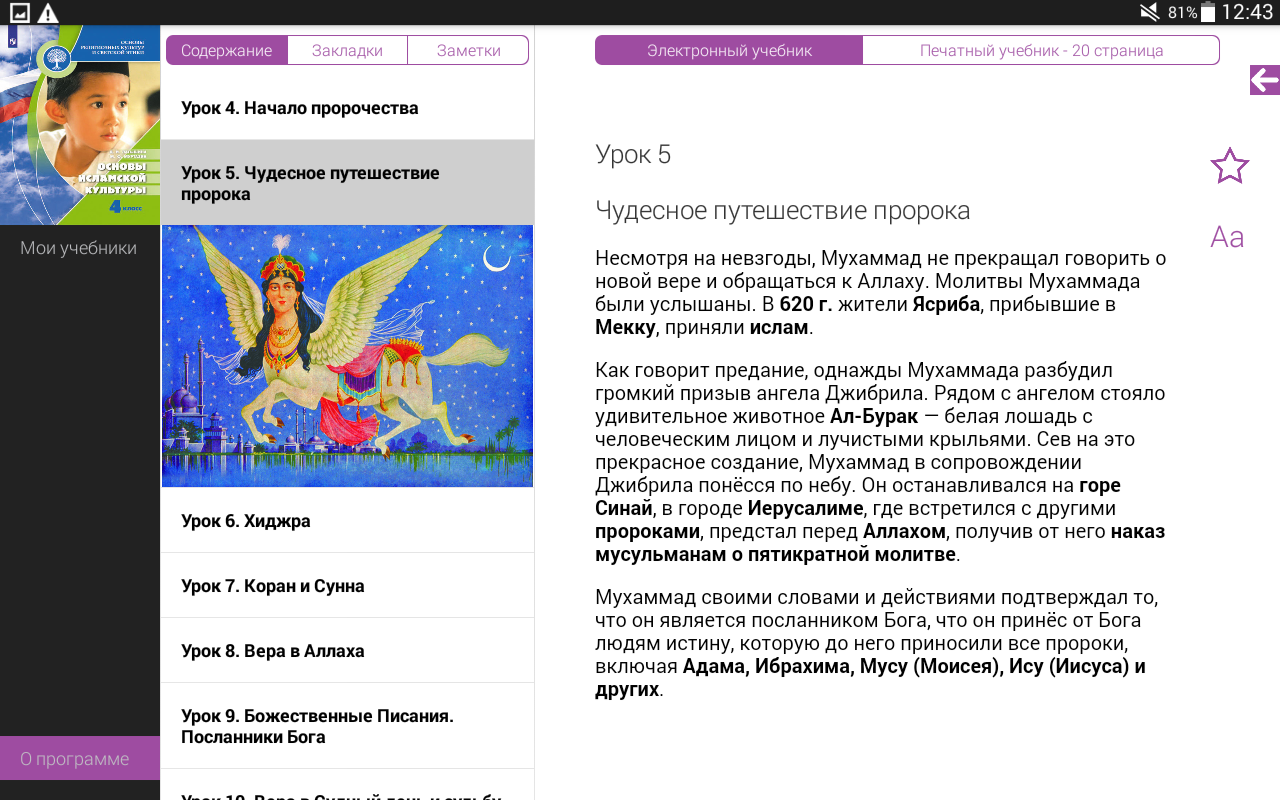 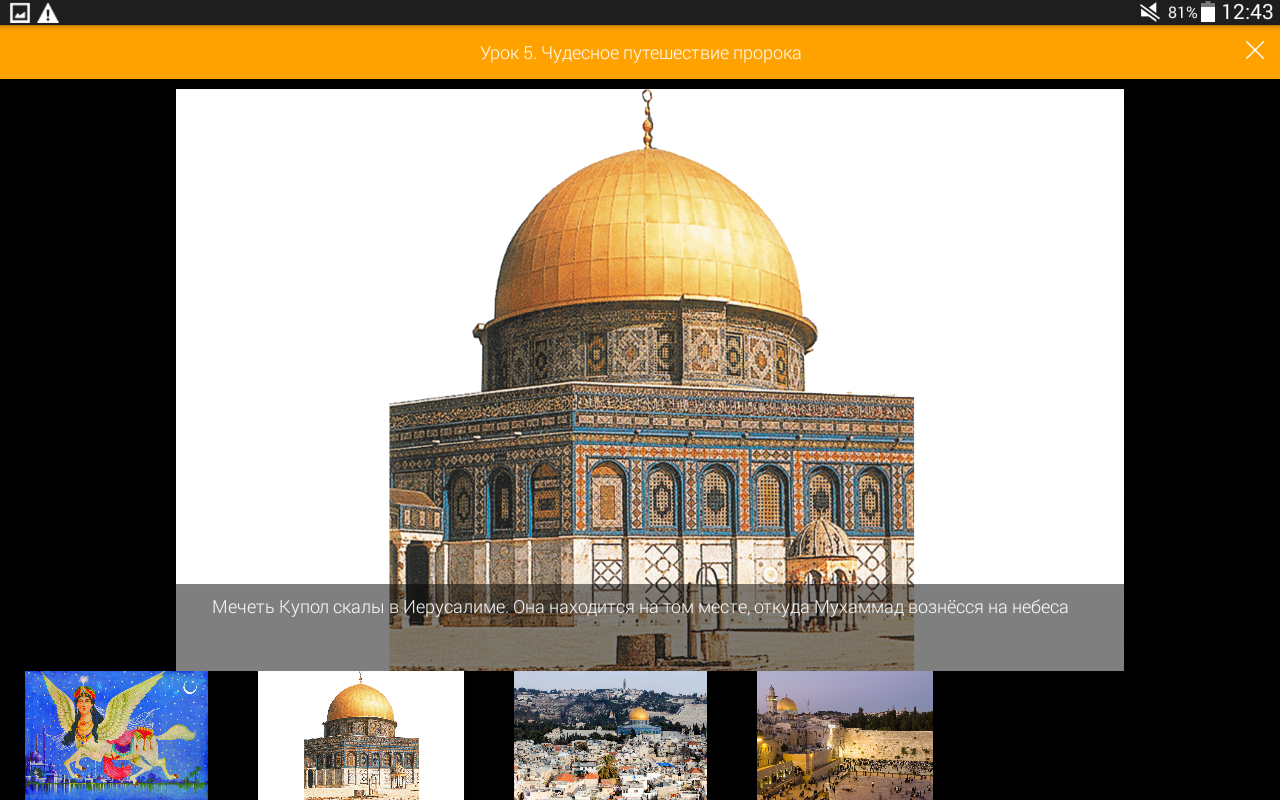 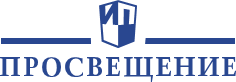 Иудаизм
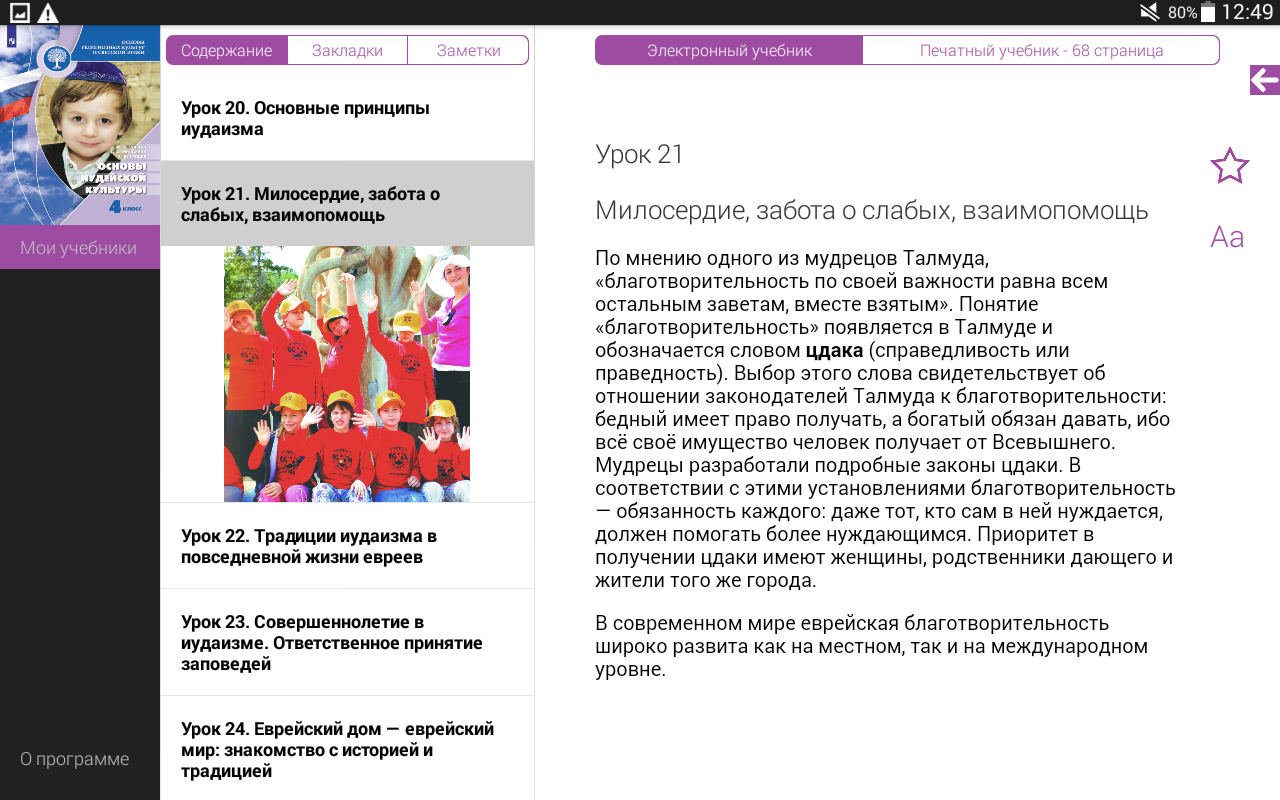 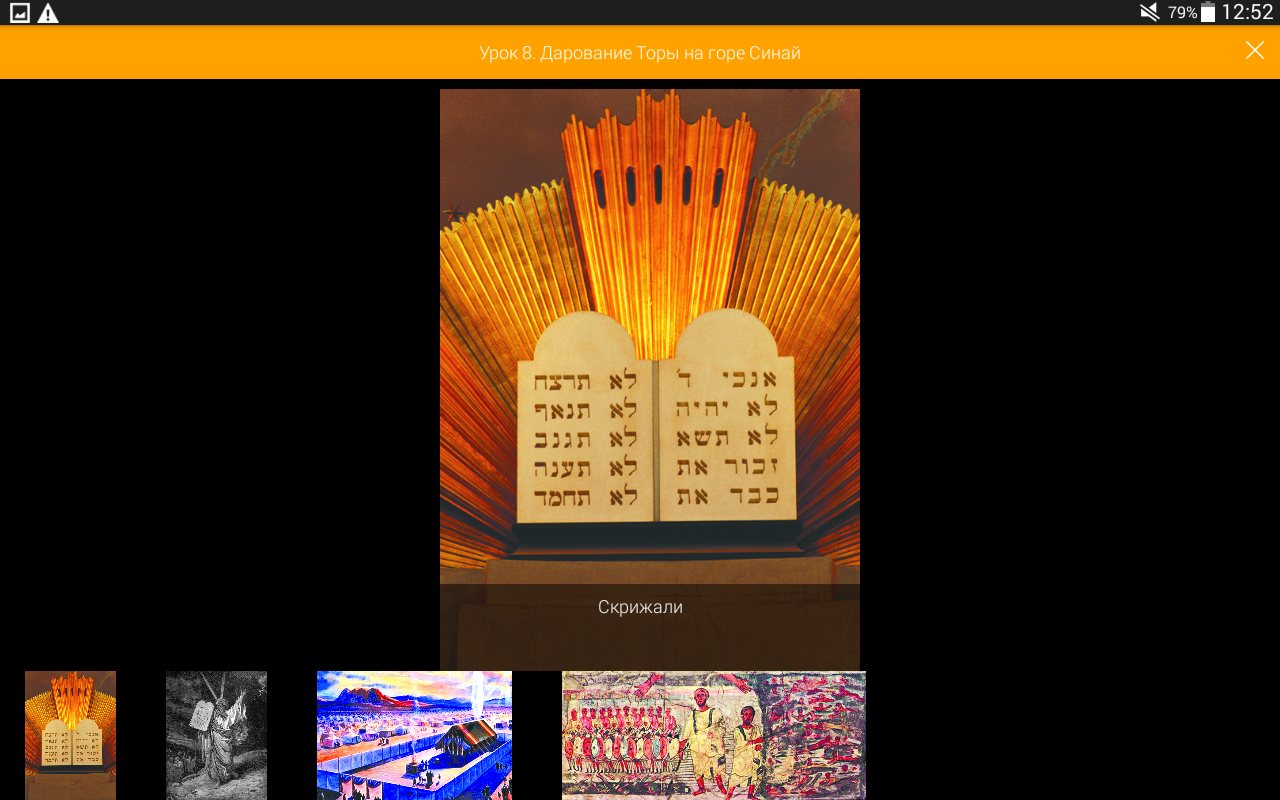 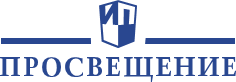 Инструменты и сервисы для работы 
с электронным учебником
Окно оглавления учебника	
Область оглавления учебника на основном экране
Переход к материалам печатного учебника
Галерея изображений
Тренажёр
Контроль и самоконтроль
Плиточное отображение
Переход в правое меню
Закладки	
Заметки
Размер шрифта
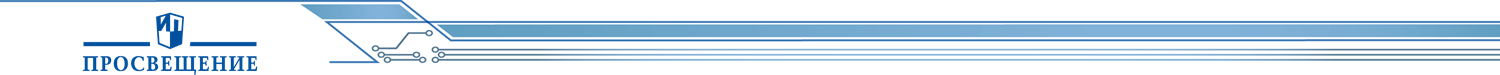 Открытый урок с «Просвещением»
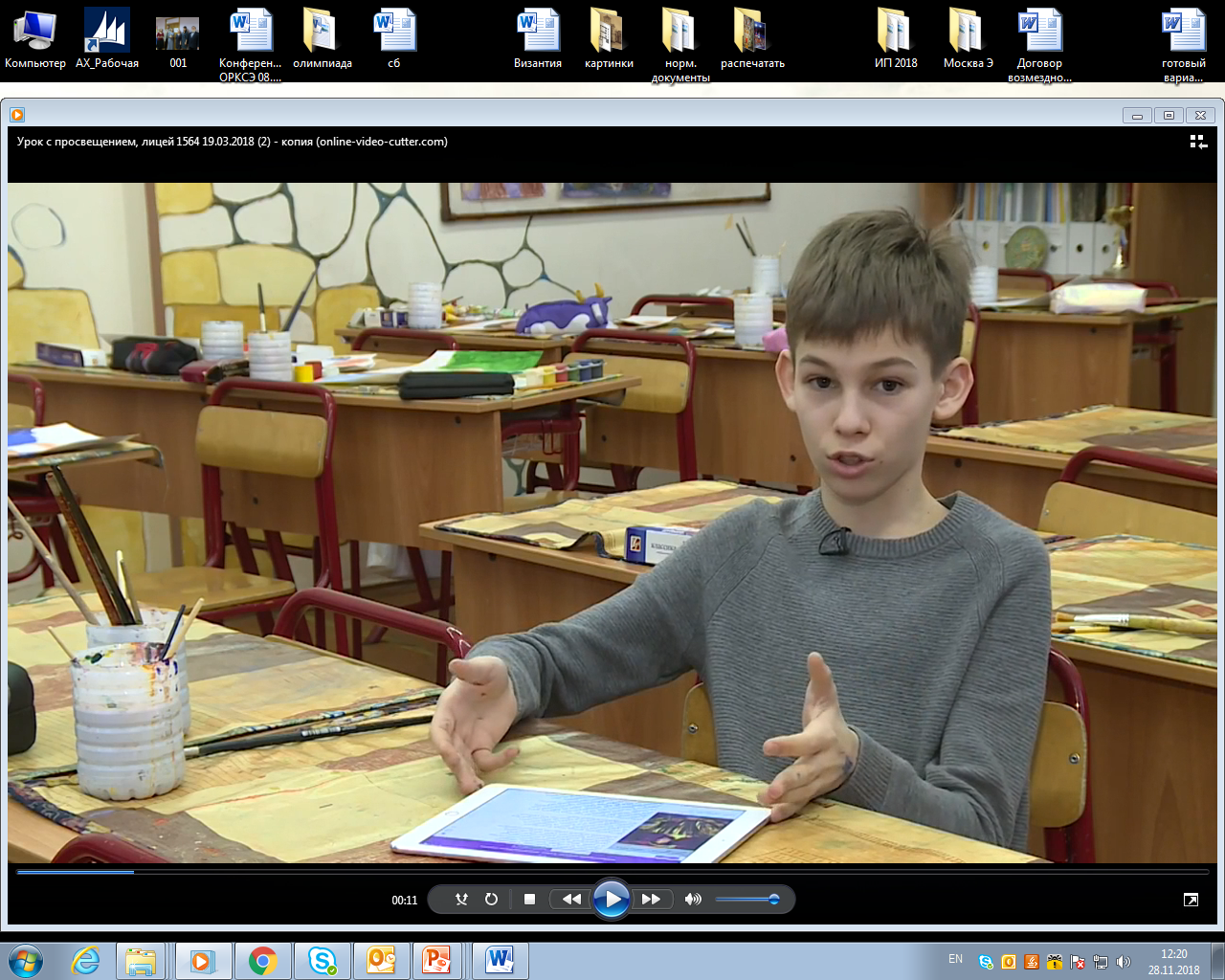 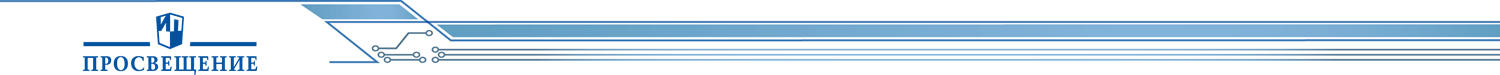 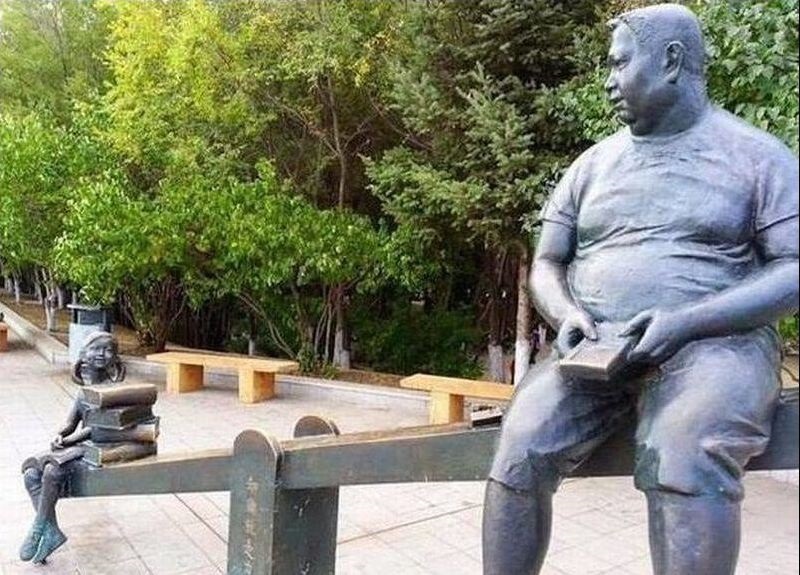 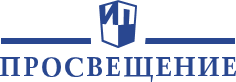 Китай
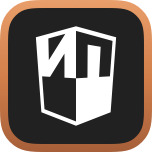 ЭЛЕКТРОННЫЙ УЧЕБНИК
Как начать работу с ЭФУ с нового учебного года:
Подписать договор и бланк заказа
Установить ЭФУ на устройства

Единая цена за лицензию на ЭФУ
85 рублей на любой учебник за одну часть
Срок лицензии – 1 год
КОНТАКТНАЯ ИНФОРМАЦИЯ
Вопросы, связанные с электронными учебниками, можно задать по адресу ebooks@prosv.ru

Подробная информация о проекте в разделе «Электронный учебник» на сайте www.prosv.ru
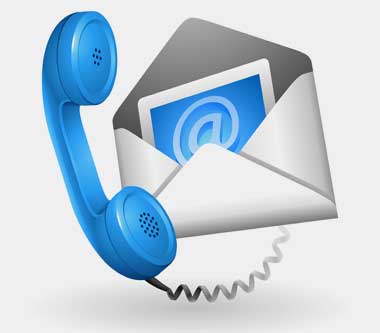 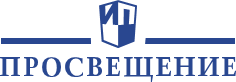